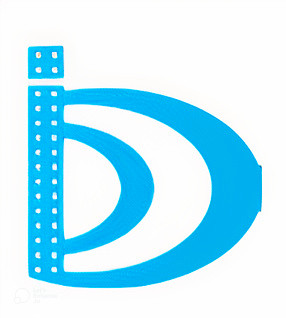 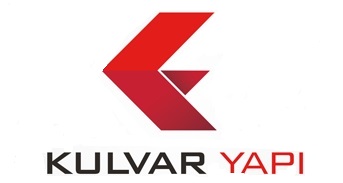 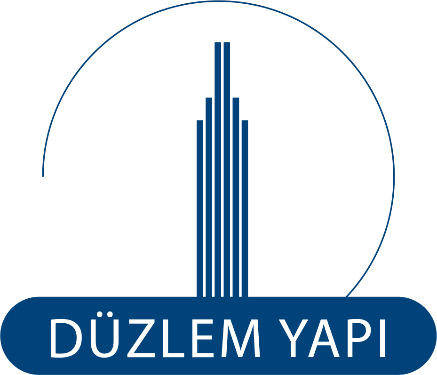 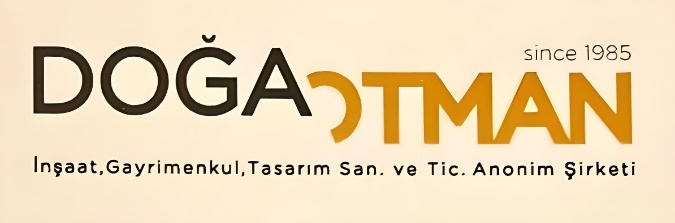 BİR

DÜZLEM YAPI A.Ş.  DÜZLEM İNŞAAT A.Ş. 
KULVAR YAPI A.Ş.                                                 DOĞA OTMAN İNŞAAT GAYRİMENKUL A.Ş.            ADİ ORTAKLIĞI 

  PROJESİ
Düzlem Yapı & Düzlem İnşaat 
Proje Ortaklığı
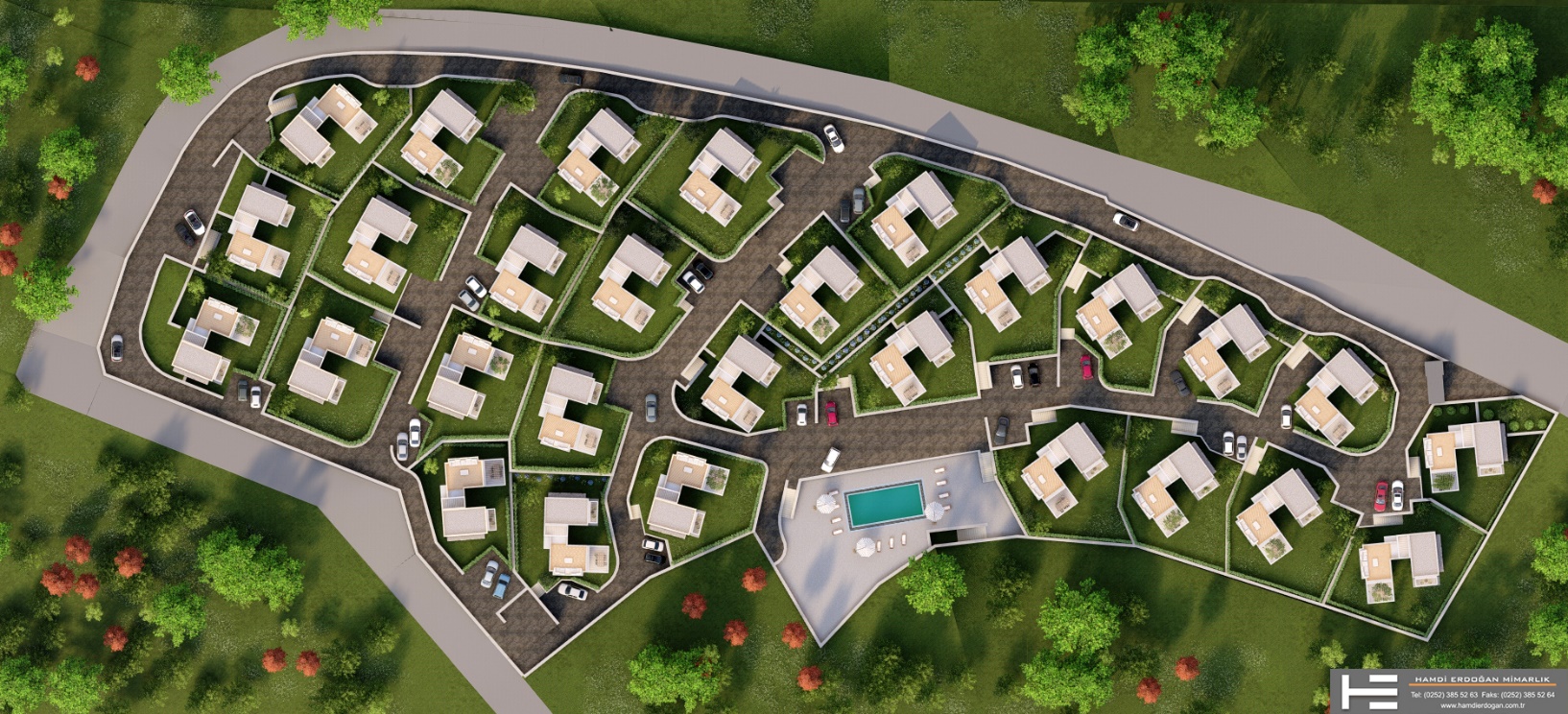 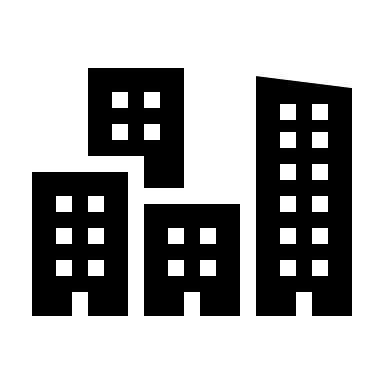 PAPATYA GÜMÜŞLÜK VİLLALARI TANITIM BROŞÜRÜ
Firma Tanıtımı
Düzlem Yapı A.Ş. Ve Ortakları Adi Ortaklığı , taahhüt, yapı denetim, proje yönetimi ve inşaat ile ilgili her konuda işin kontrolünü elinde tutan, küçük ve detaylı işler kadar büyük ölçekli projeleri de esnek organizasyon kabiliyeti sayesinde profesyonelce ve kolaylıkla yürütüp yöneten bir yapıya sahiptir.
Proje, taahhüt, yapı denetim, proje yönetimi ve inşaat ile ilgili her konuda işin kontrolünü elinde tutan, küçük ve detaylı işler kadar büyük ölçekli projeleri de esnek organizasyon kabiliyeti sayesinde profesyonelce ve kolaylıkla yürütüp yöneten bir yapıya sahiptir. Marka, bu hizmet anlayışıyla tasarım devamlılığı sağlar.
Düzlem Yapı A.Ş. Ve Ortakları Adi Ortaklığı , hizmet verirken iki önemli ilkeyi benimser: Firma, müşterilerinin gereksinimleri ile hedeflerini doğru olarak anlamakla işe başlar. Daha sonra müşteri memnuniyeti ile sürekliliği sağlayan özgün sistemiyle kapsamlı bir tasarım ve uygulama hizmeti verir.
Kaliteli hizmeti temel prensip olarak benimseyen, “Müşteri Memnuniyeti ve güveni” en önemli değerleri olarak koruyan; Düzlem Yapı A.Ş. Ve Ortakları Adi Ortaklığı kuruluşundan bu yana “insana ve emeğe saygı” politikasına dayanan yönetim anlayışı ile, gerek taahhüt ederek yürüttüğü inşaat işleri ile gerekse ürettiği projeler ile sektörün saygın şirketleri arasında adını farklı bir konuma yerleştirmiştir. 
Düzlem Yapı A.Ş. Ve Ortakları Adi Ortaklığı ; alanında uzman, teknolojiyi yakından takip eden, eğitimli ve tecrübeli çalışan kadrosuyla, hayat verdiği yaşam alanlarında kullandığı özgün inşaat teknikleriyle sadece kaliteyi değil, güvenilirliği de kendisine prensip edinmiştir. Düzlem Yapı’nın temel misyonu ise, teknolojiyi yakından takip ederek; güvenli ve kaliteli inşaatların yanın sıra insanlara yaşamaktan zevk alacakları ve huzurlu olacakları alanları sunmaktır.
Önceki Projelerimiz
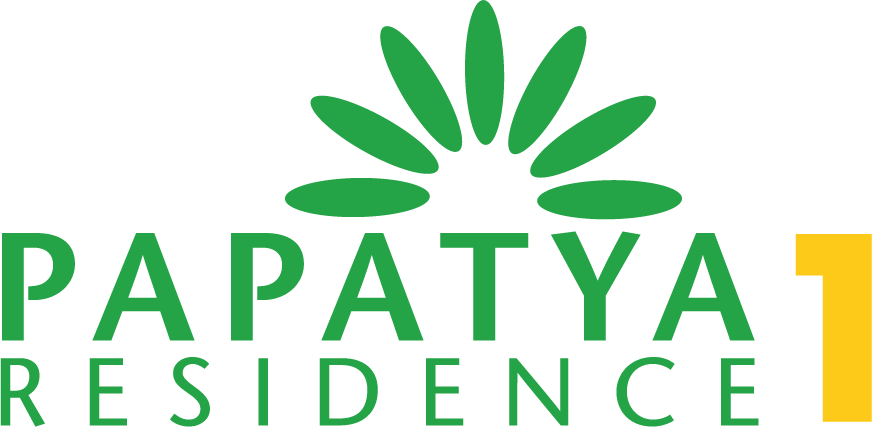 Düzlem Yapı, Esenyurt ilçesinde, 196 dairelik Papatya Residence 1 projesini 15 Aralık 2009’da hayata geçirmiştir. E-5’e 200 m mesafede olan proje, Tüyap’a yakınlığıyla da fuar katılımcıları ve katılımcı misafirleri için ideal konut alternatifleri sunmaktadır.
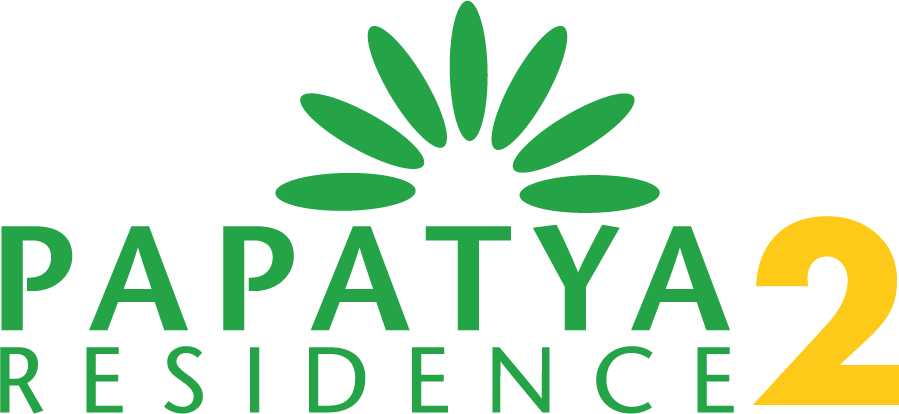 Papatya Residence 2 projesi 11 Kasım 2009 tarihinde başlamış olup, 282 daireli A Blok Residence 2011 sonunda, 308 daireli B Blok Residence Eylül 2012 sonunda Düzlem Yapı tarafından sahiplerine teslim edilmiştir.
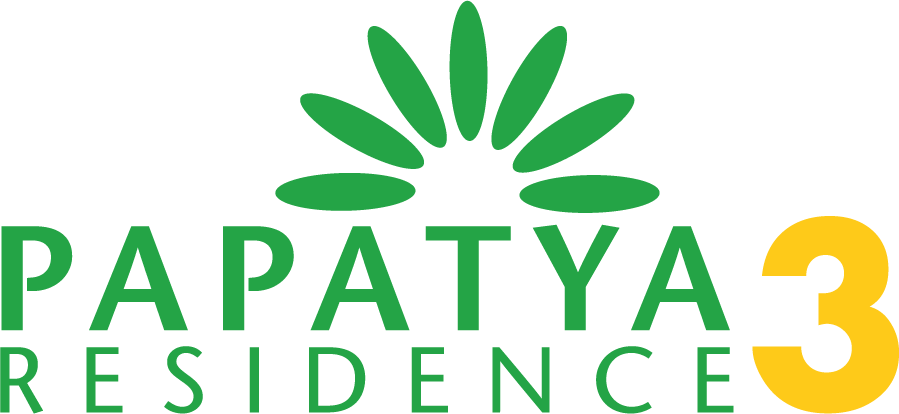 Yine aynı bölgede bulunan 266 daireli Papatya Residence 3 projesi 08.07.2013 tarihinde sahiplerine teslim edilmiş olup burada yaşam başlamıştır.
Papatya Residences İstanbul…
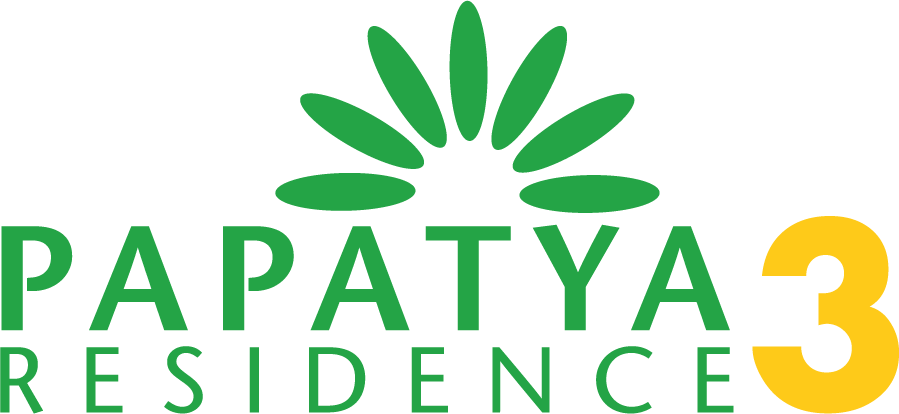 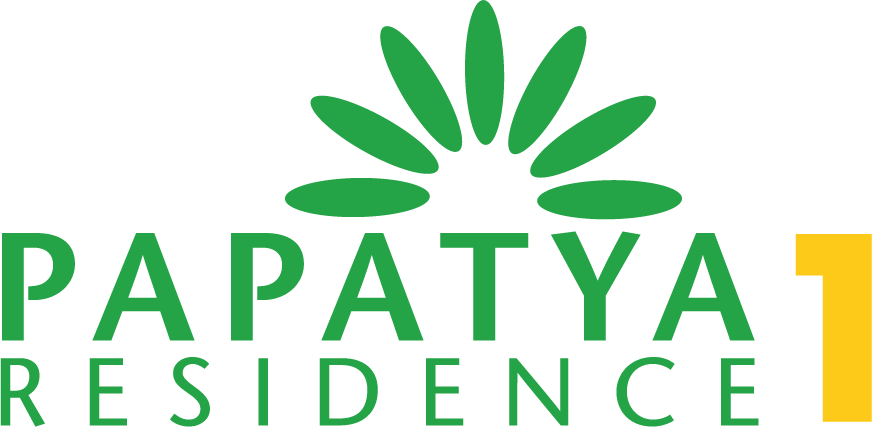 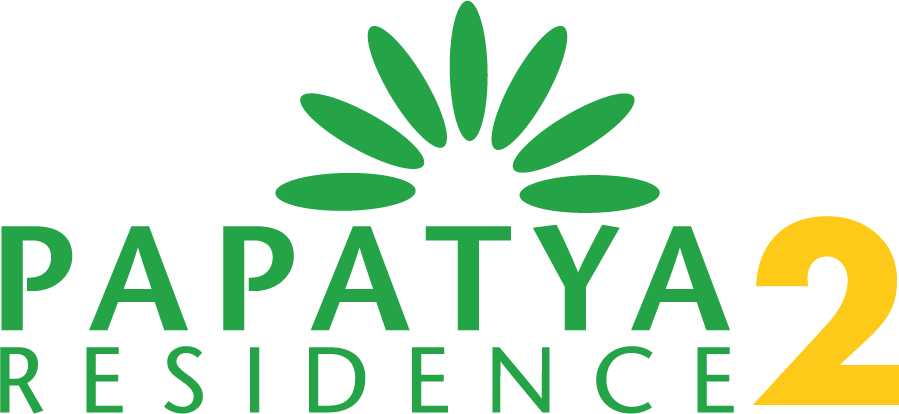 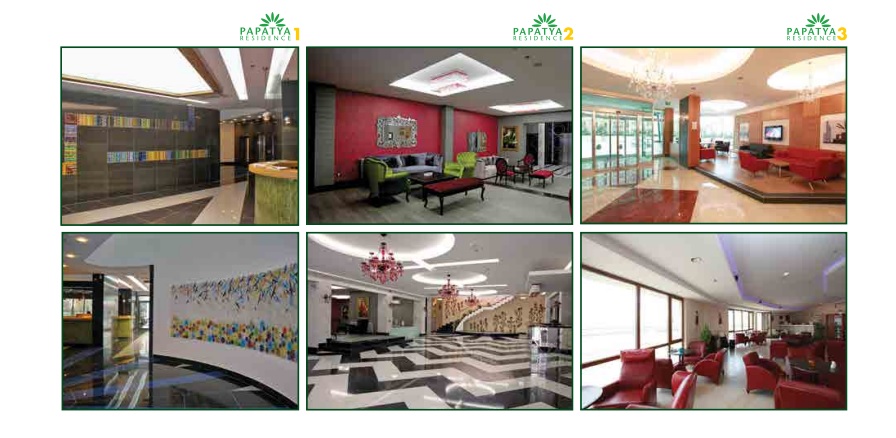 Papatya Park Residences İstanbul…
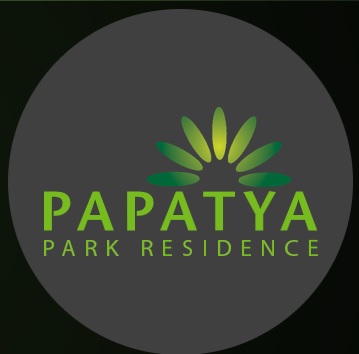 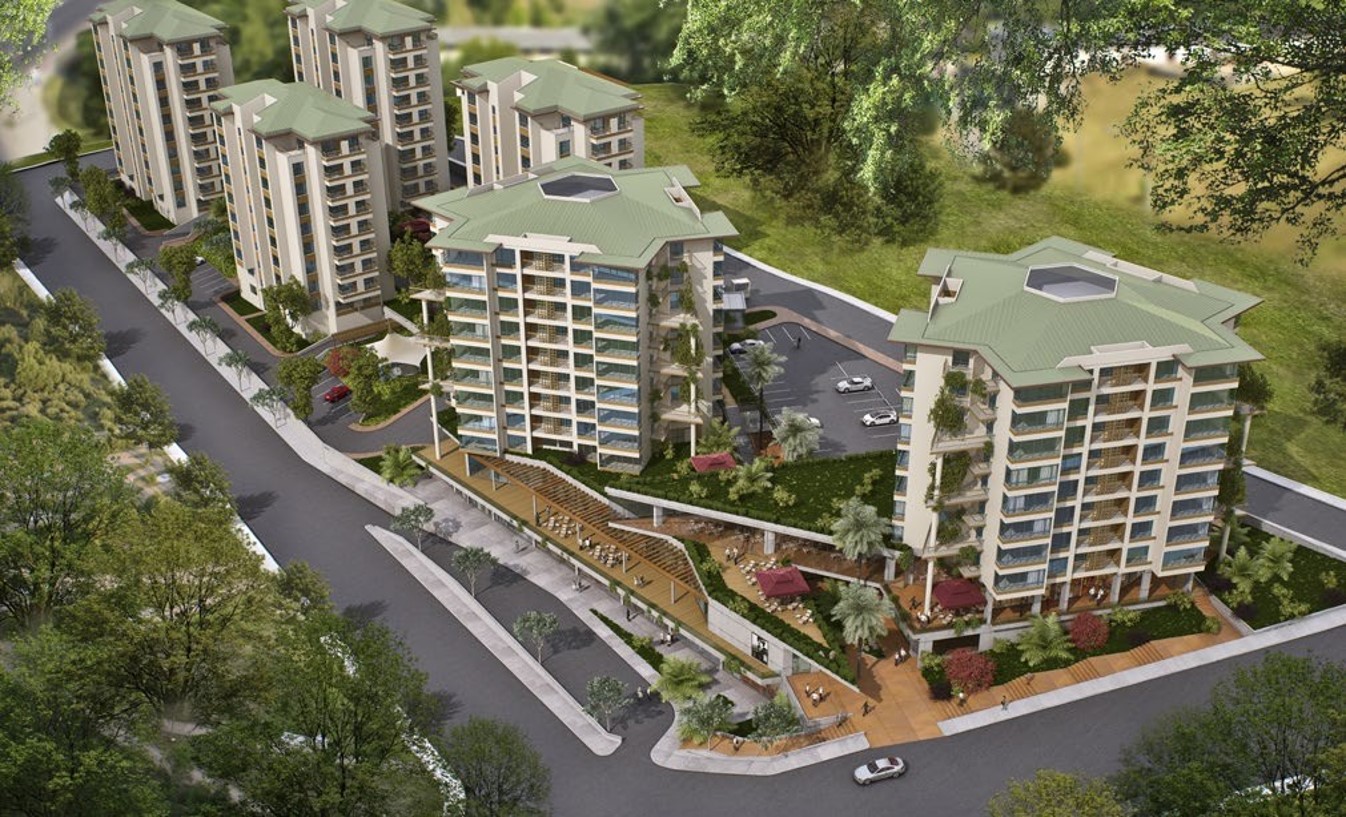 Papatya Park Residences İstanbul…
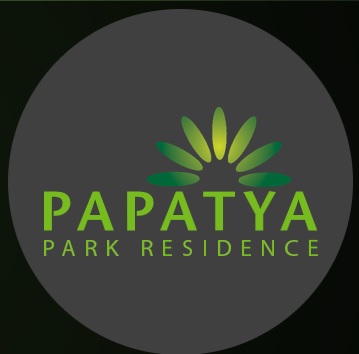 Papatya Park Residence, her türlü ihtiyaca cevap verecek şekilde dizayn edildi. Bol alternatifli sosyal yaşam alanlarıyla yaşamın her anında özel detaylarla tanışmaya hazır olun.  İster spora vakit ayırın, ister sevdiklerinizle restoran ve kafelerde keyifli bir yemeğin tadını çıkarın; Papatya Park Residence’ta hayat tüm olanakları yanı başınızda.

Kapalı Yüzme Havuzu / Indoor Swimming Pool
Fitness / Fitness
Sauna - Fin Hamamı / Sauna - Finnish Bath
Yürüyüş Parkurları / Walking Tracks
Restoran ve Kafeler / Restaurants and Cafes
Mağazalar / Stores
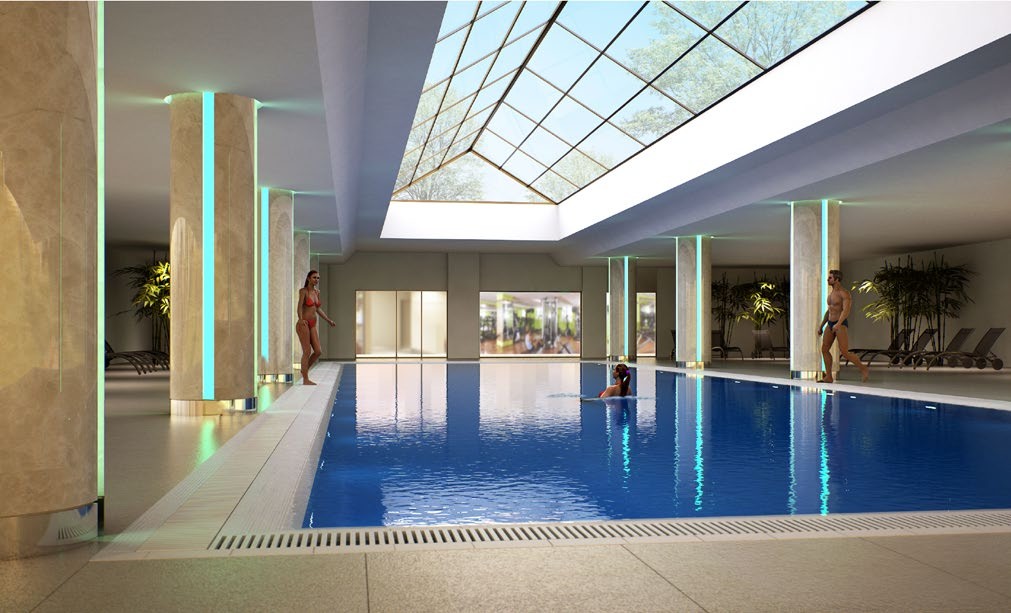 Papatya Vadi Konakları İstanbul…
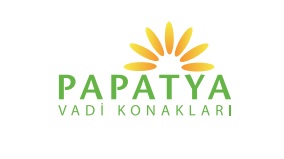 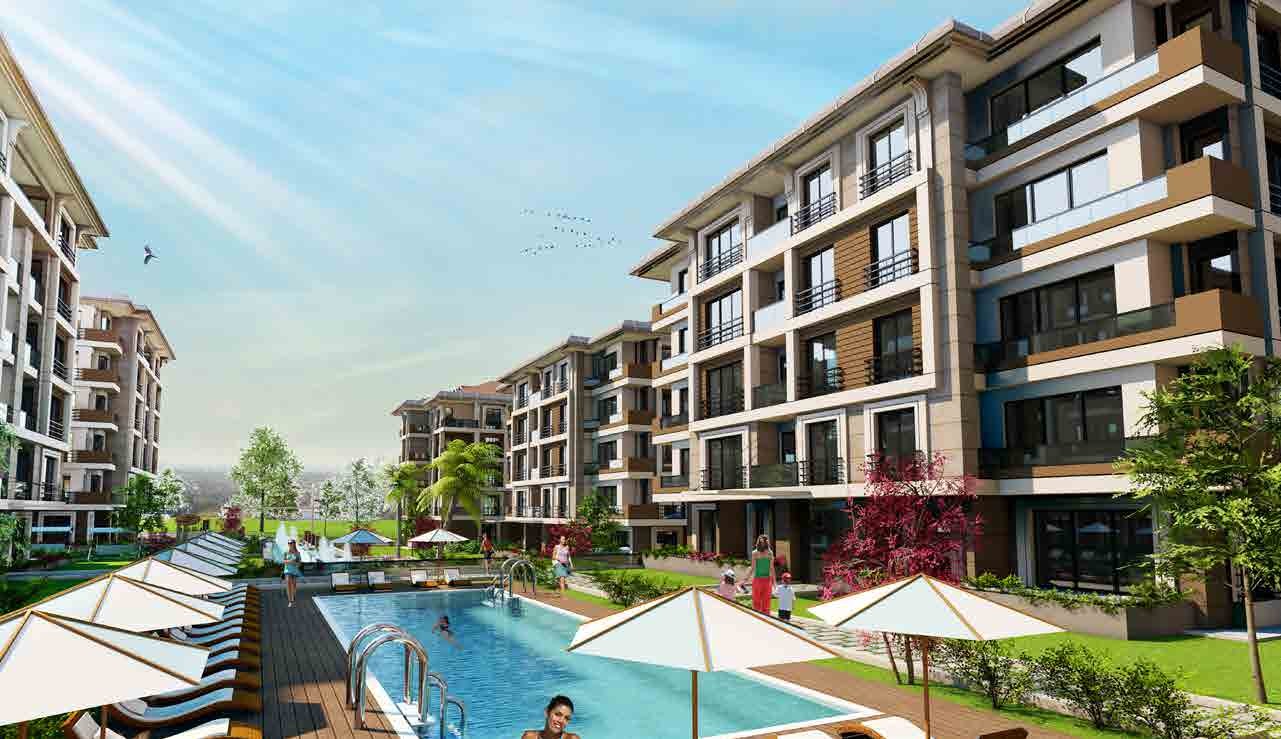 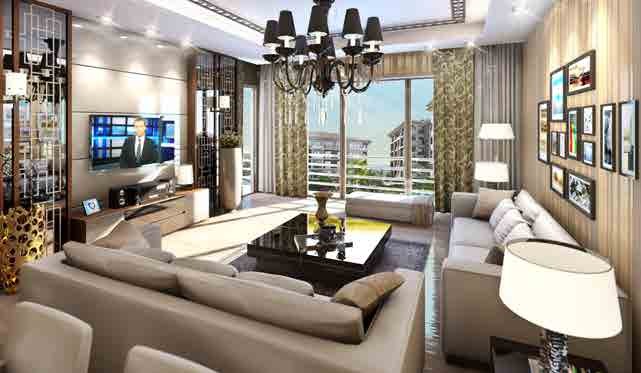 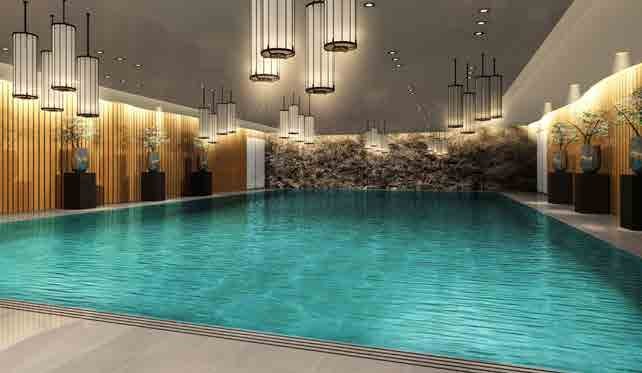 Papatya Vadi Konakları İstanbul…
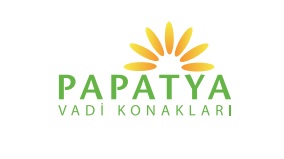 GÜVEN İÇİNDE  BİR YAŞAM
Radye temel üzerine inşa edilen ve  statik açıdan depreme karşı güvenli  olan mimari tarzı ile Papatya Vadi  Konakları; akıllı bina teknolojisi, 24  saat kapalı devre kamera sistemleri  ve özel güvenlik görevlileri sayesinde  günün her saati huzurlu ve güven  içinde bir yaşam sunuyor.
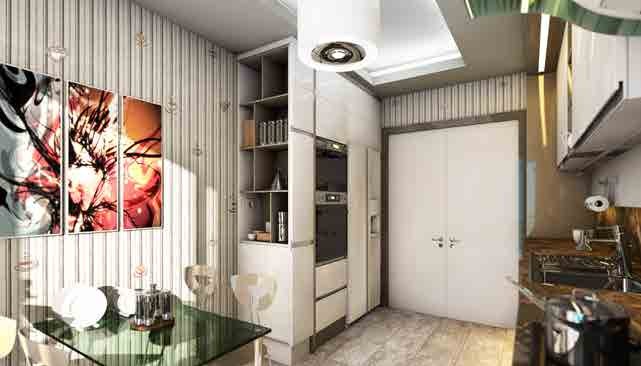 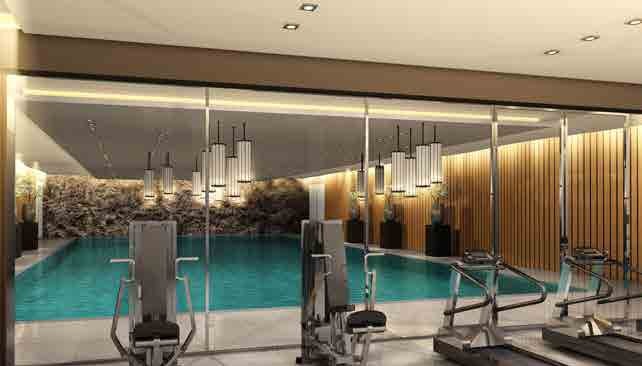 Misyonumuz  & Vizyonumuz
Mühendislik ve mimarlık alanında en iyiyi üretmeye çalışmak ve bugünden geleceğe aktarabileceğimiz yüksek standartlara sahip yapılar tasarlamak… İnsan ile yaşayan ve gerektiğinde onun ihtiyaçlarına göre değişebilen, doğayla dost mekanlar kurgulayabilmenin öneminin bilincinde olarak tasarımlarımıza yön veriyoruz. Her çalışmayla artan heyecan ve kararlılığımızla, elde ettiğimiz deneyimlerimizi bir sonraki çalışmaya yansıtarak devamlı öğrenebilmek; bunun sonucunda da sürekli gelişmek ve her zaman dinamik kalmak bizim temel ilkemizdir.











Geleneksel mimariden elde edilen deneyimleri analiz edip değerlendirerek modern mimariye aktarmak; çağdaş yaşamın gerektirdiği mekan kurgusu ve biçimlerini en iyi şekilde tasarlamak… Bu bize bugünün ve yarının ihtiyaçlarına cevap verebilecek, daha kalıcı ve estetik değerlerle yüksek yapılar yapma imkanı sağlamaktadır.
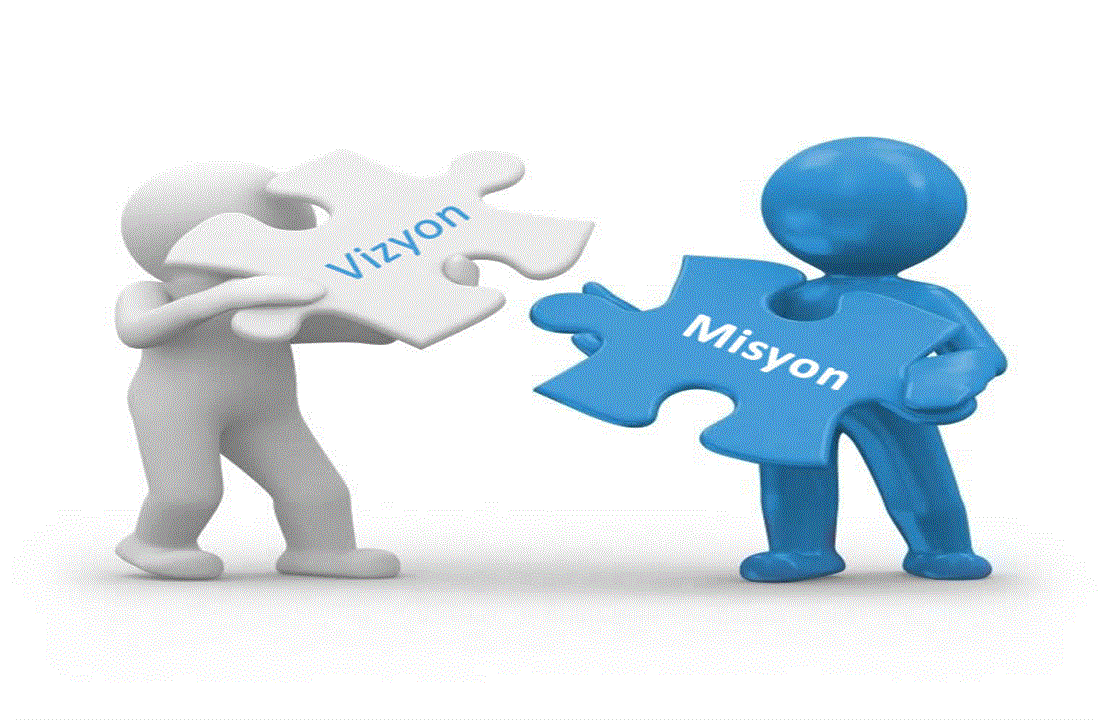 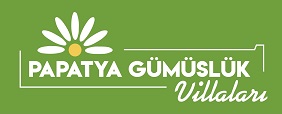 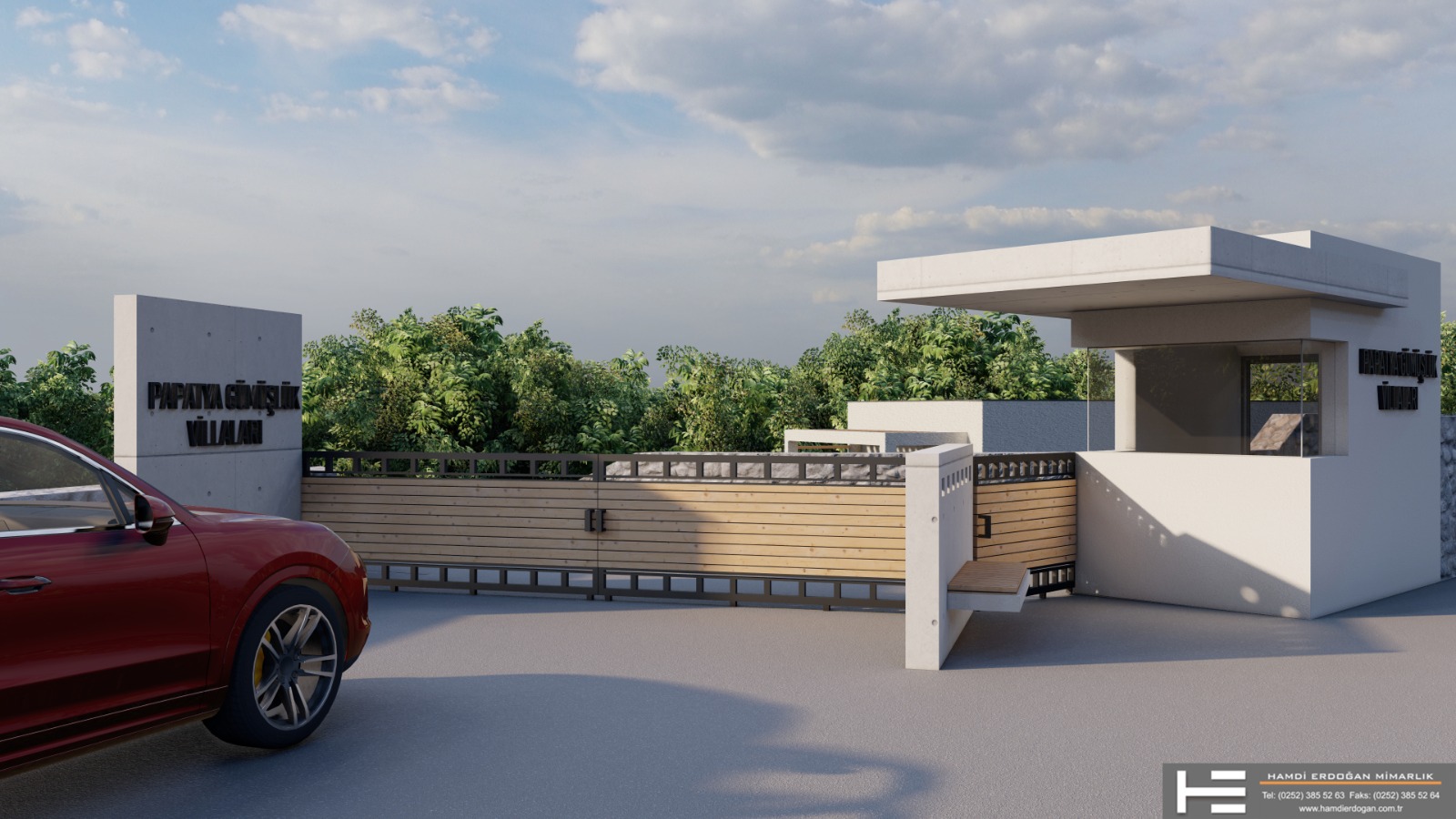 Bodrum PAPATYA GÜMÜŞLÜK Projemiz…
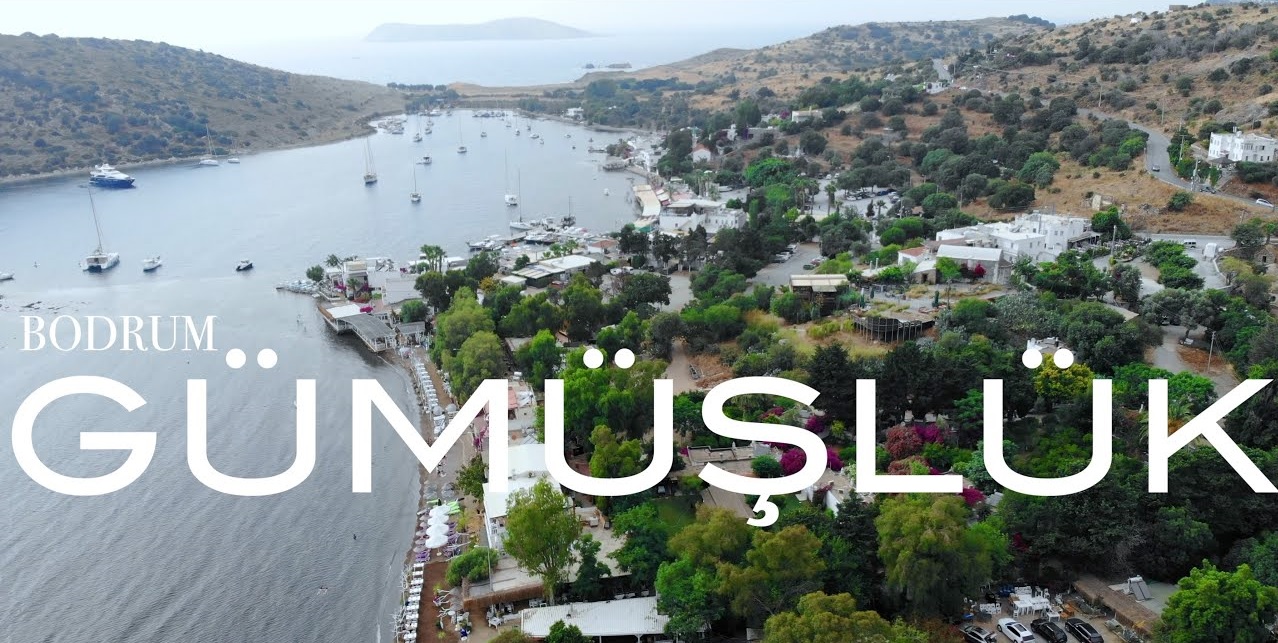 Gümüşlük tertemiz denizi ve doğasıyla muhteşem bir yerdir. Gümüşlük, Muğla ilinin Bodrum ilçesine bağlı bir mahalledir. 2012 yılına kadar Bodrum ilçesine bağlı bir köyken, 2012 yılında Muğla'nın büyükşehir olmasıyla bu ilçeye bağlı bir mahalle statüsünü almıştır. Gümüşlük Bodrum’a yaklaşık olarak 10-12 km uzaklıktadır. Yarım adanın batısında yer alır.
Bodrum Gümüşlük…
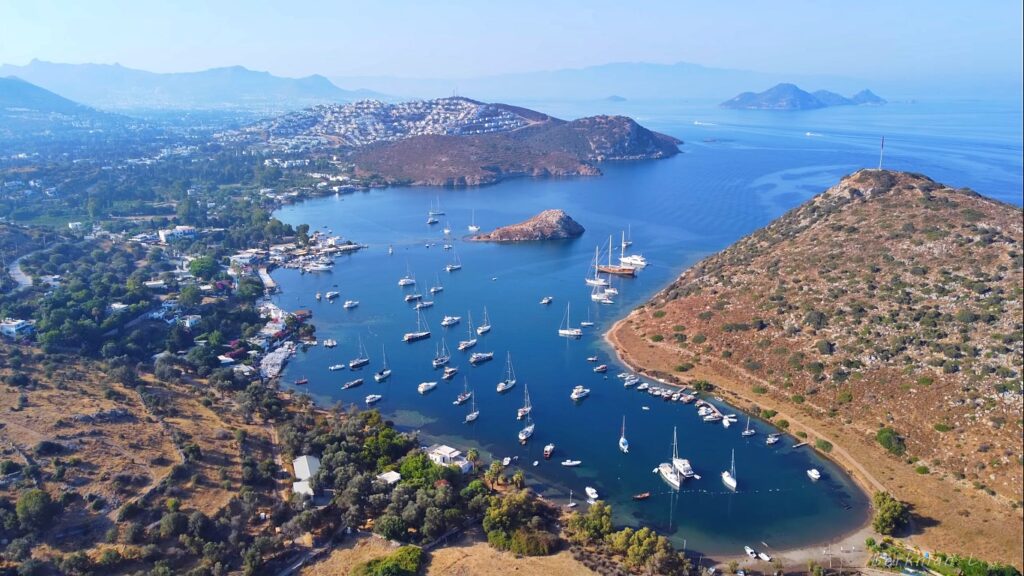 Bodrum İklim itibariyle Ege ve Akdeniz iklimlerinin sentezinden oluşan bir özelliğe sahiptir. Yarımada olarak mikro klima alan özelliği gösterir. Sıcak ve ılıman bir iklim hakimdir.

Gümüşlük Bodrum Yarımadasının batı köşesinde yer alır. Körfezin kuzey bölgesi, kuzeye dönük bir L harfi şeklindeki bir yarımadadır. Birkaç kayalık, sarp tepe dışında yükselti yoktur. Körfezin doğu ve güney bölümü ise nisbeten yüksek tepelerin etekleridir.

Körfezin kuzey bölgesi, denizden gelen sert rüzgarlara açıktır. Genel bitki örtüsü, kısa boylu, dikenli çalılıklardan oluşur.
Papatya Gümüşlük Villaları Proje Alanı
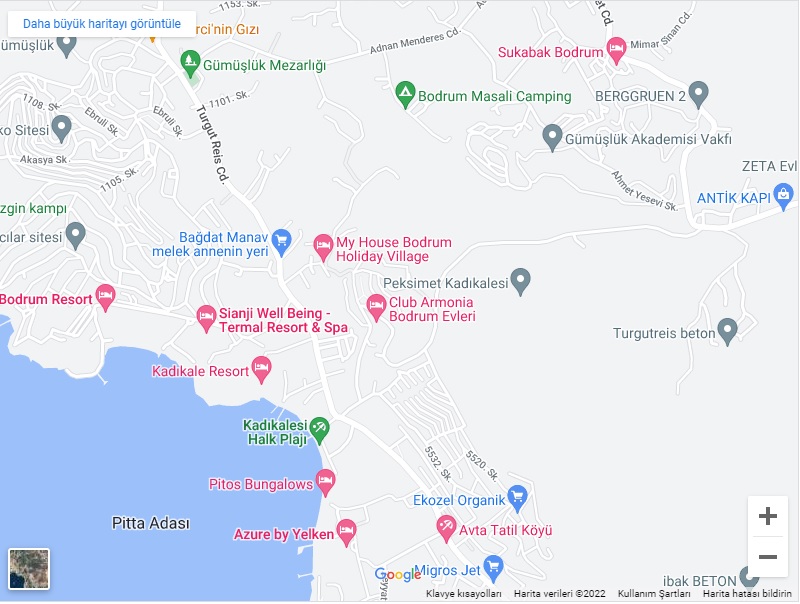 PROJE ALANI

İlçesi : Bodrum Mahallesi : Gümüşlük 
Area : 13500 m² 
Ada : 391
Parsel : 5

MESAFELER

Gümüşlük : 2.5 km
Plaj : 2.7 km
Bodrum Merkez : 20 km
Yalıkavak: 10 km
En yakın AVM : 12 km
Havaalanı: 57 km
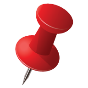 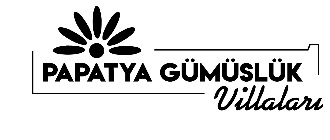 WEB URL :  https://goo.gl/maps/sEKK4RKjjCkjtK2X8
Proje Teknik Özellikler
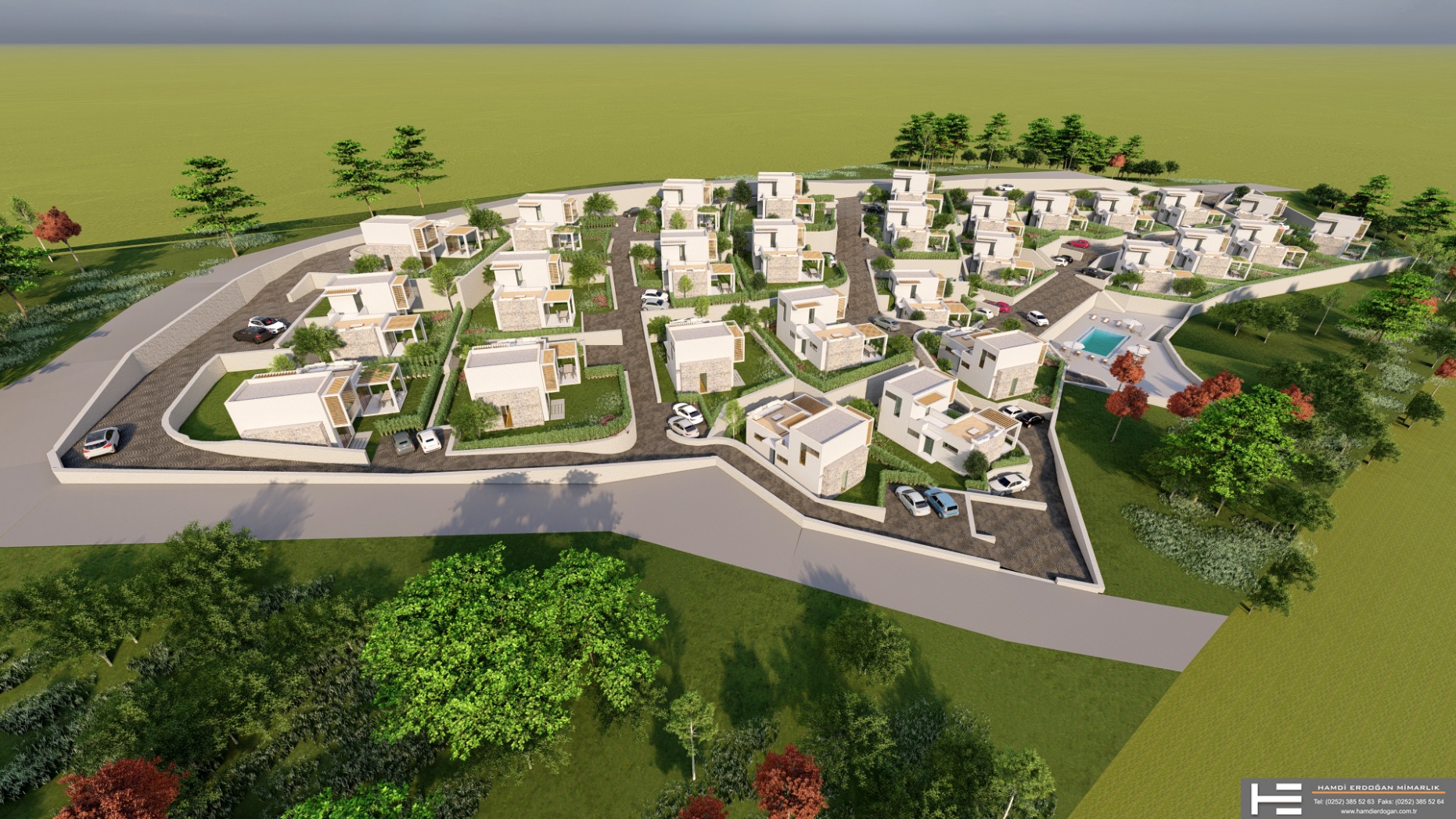 28 adet villadan oluşan projemiz Bodrum Gümüşlük Karakaya mevkiinde yer almaktadır . Projemizdeki bütün
Villalarımız Bodrum mimarisine uygun olarak Taş Duvarlar ile ayrılmıştır. Her villada doğal taş kaplama 
Kullanılmıştır.
AKILLI EV SİSTEMİ
SIEMENS MUTFAK EKİPMANLARI
YÜZME HAVUZU & GÜNEŞLENME ALANI
LINEA ROSSO ALUMINYUM DOĞRAMA
LAMINAT ZEMİN KAPLAMASI
GROHE MUTFAK VE BANYO BATARYALARI
İZOCAM TAŞYÜNÜ CEPHE YALITIMI
HUPPE DUŞAKABİN SİSTEMLERİ
DOĞAL TAŞ DUVAR CEPHE KAPLAMASI
ZEMİN SERANİT SERAMİK KAPLAMA
VIESSMANN ISITMA SİSTEMLERİ
BODRUM MUTFAK & ÇİMSTONE  TEZGAH
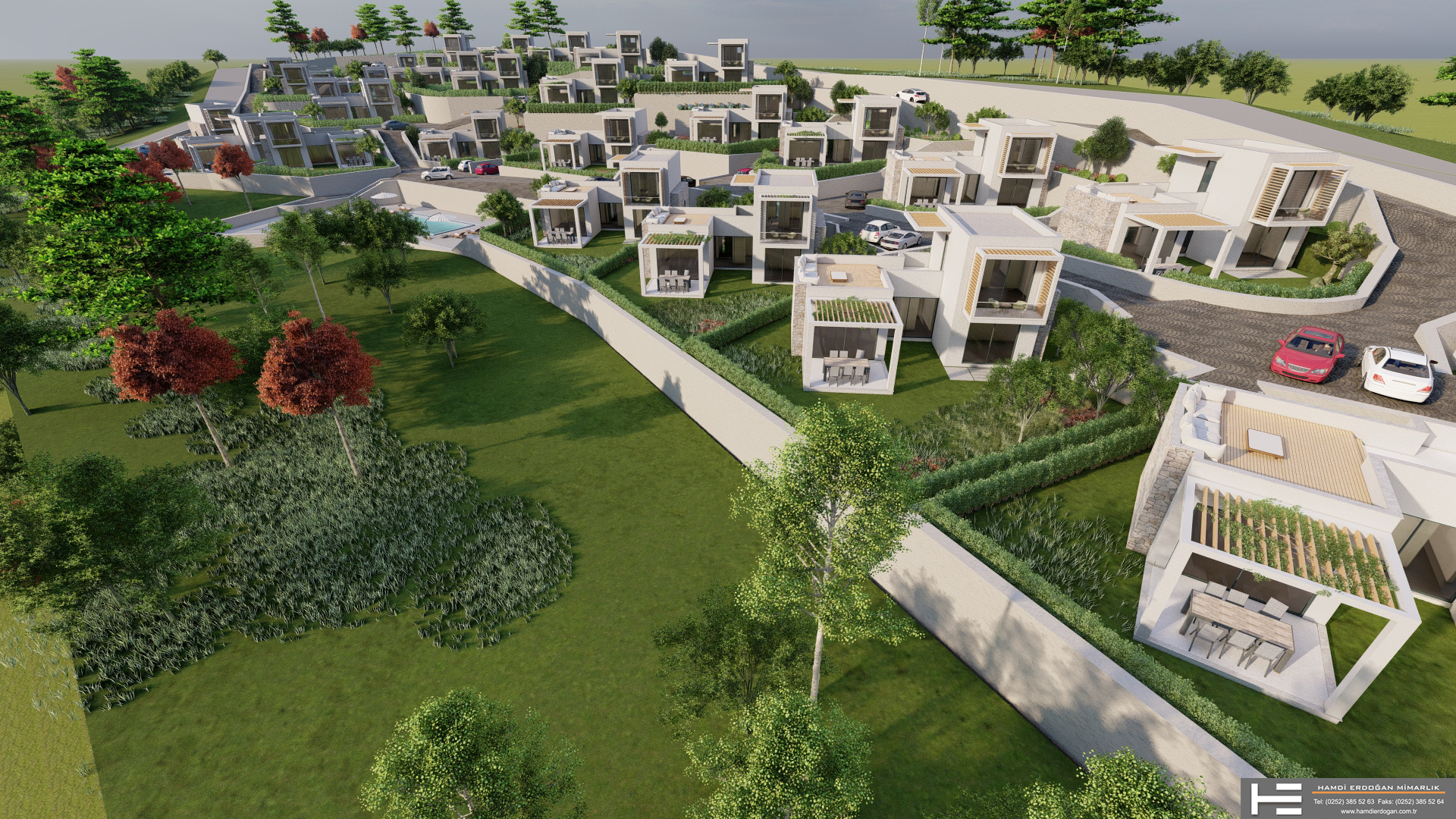 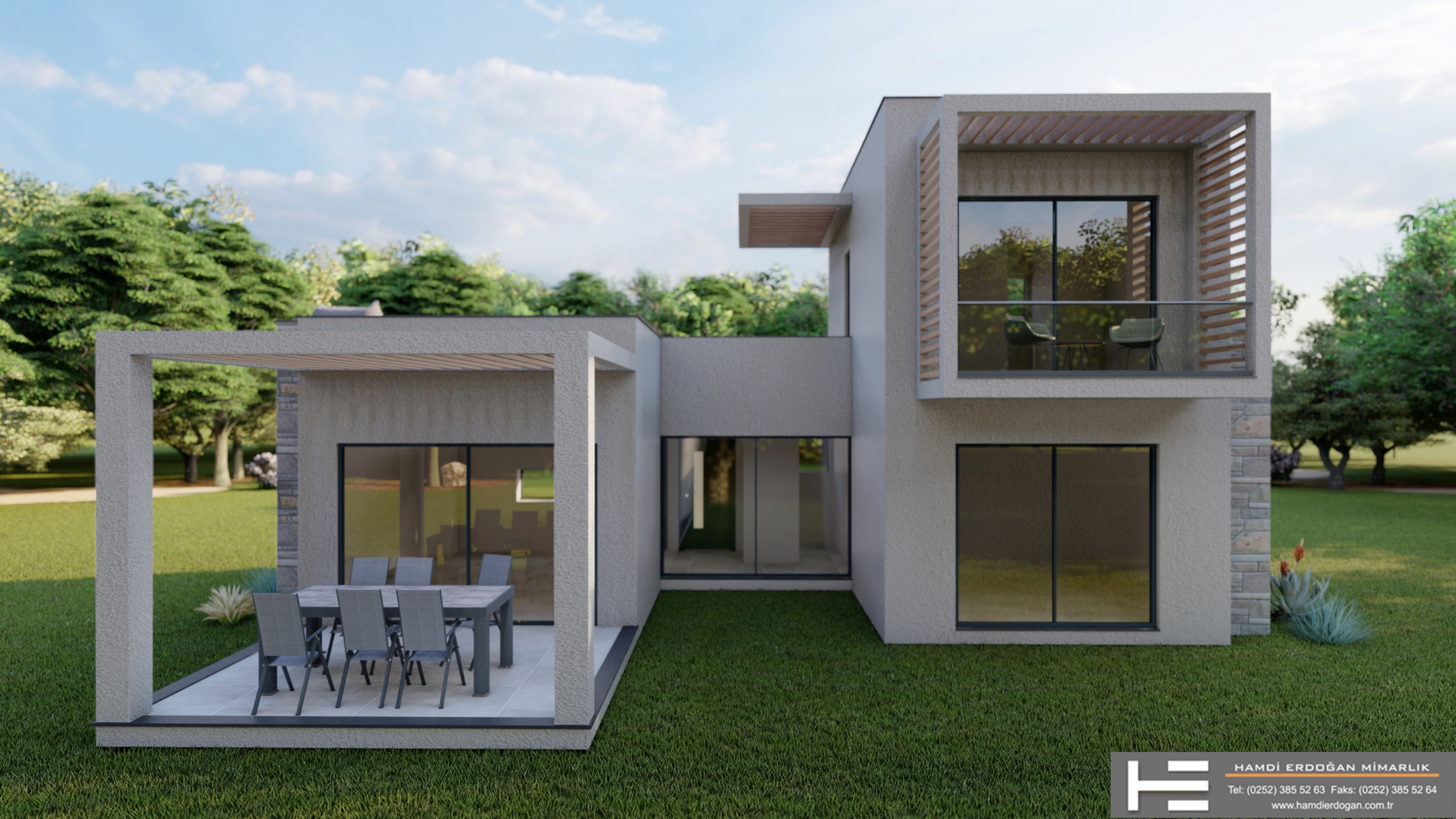 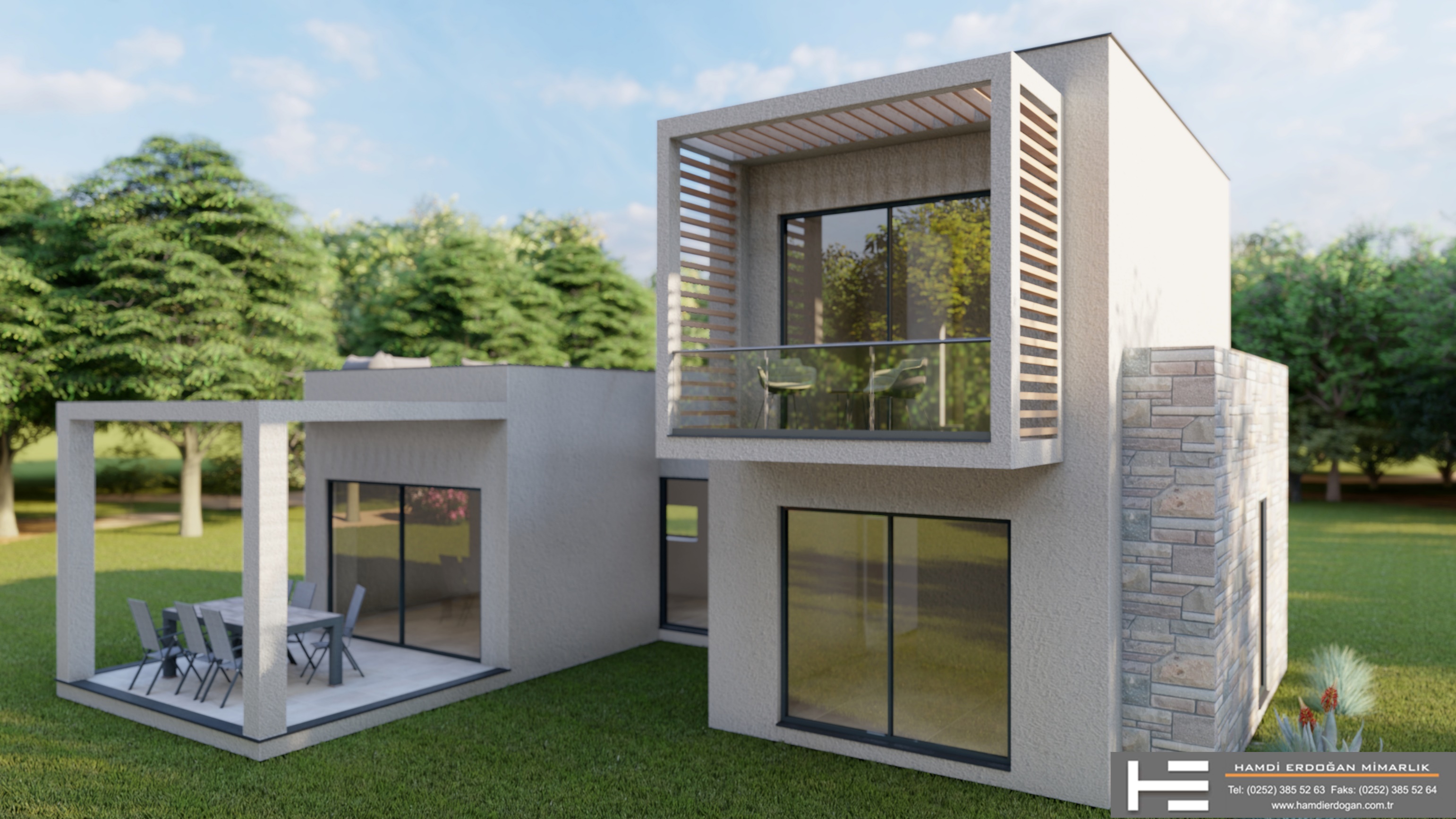 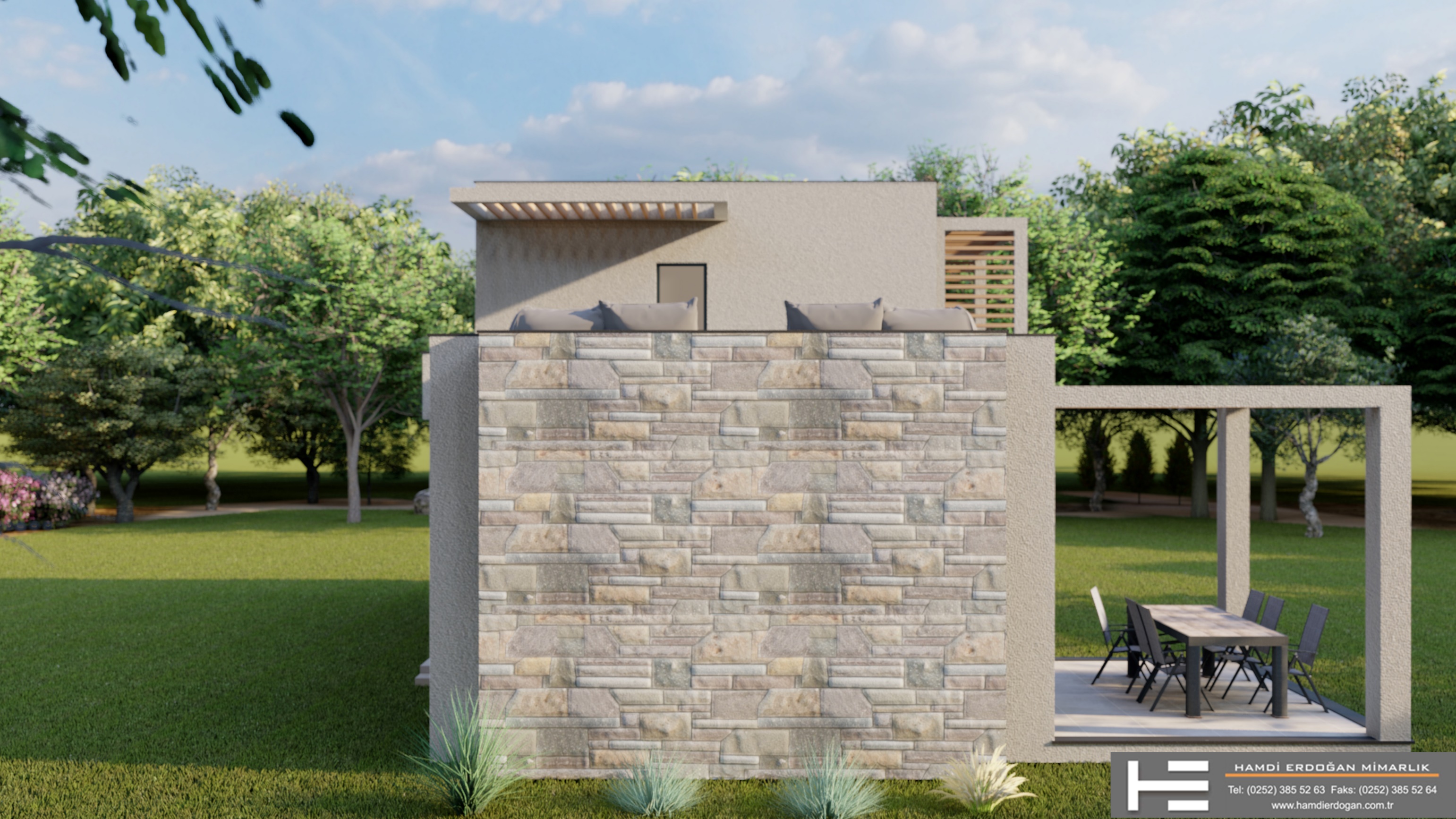 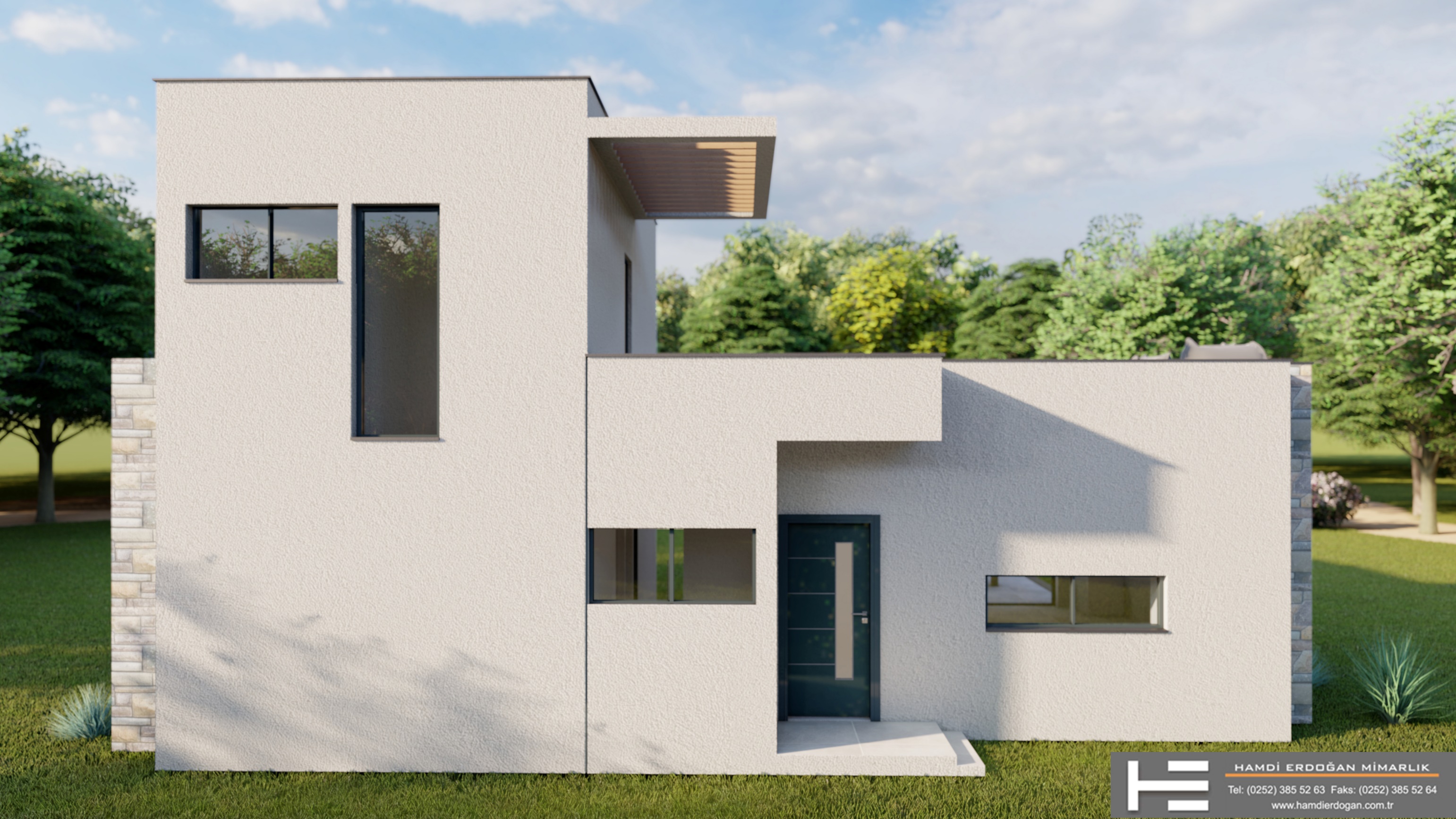 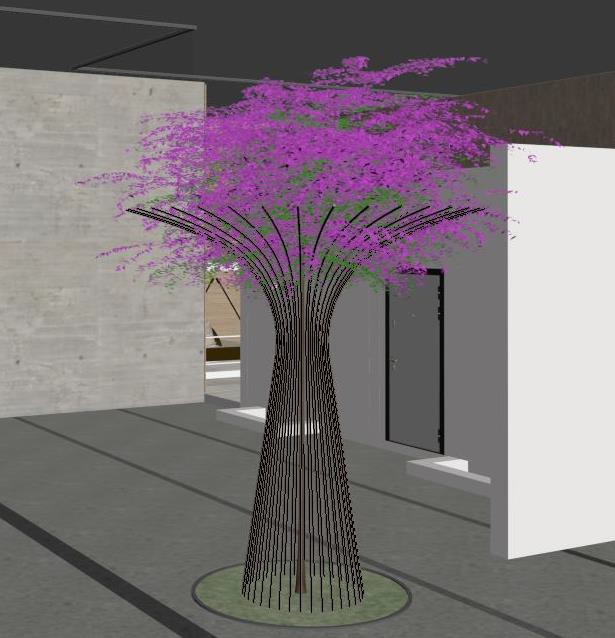 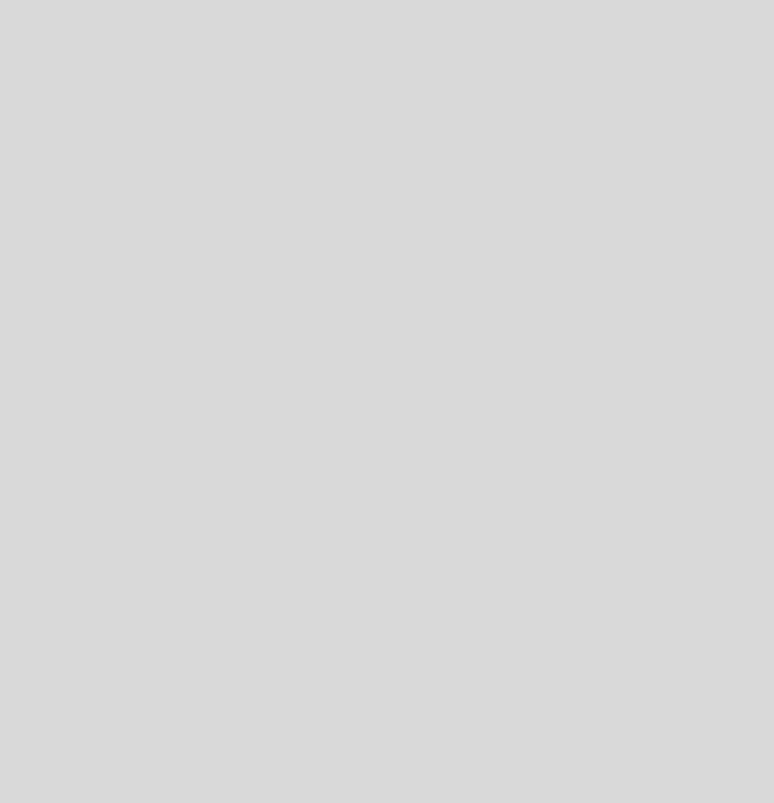 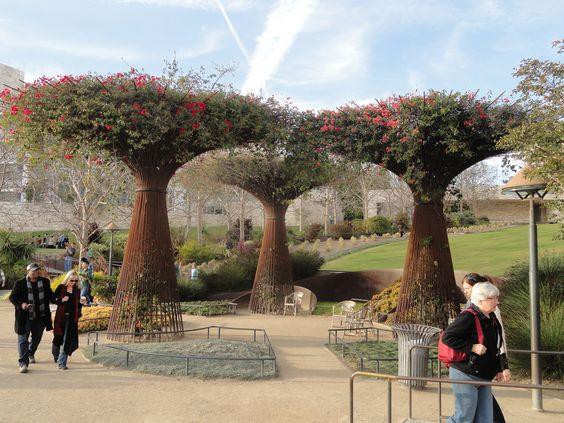 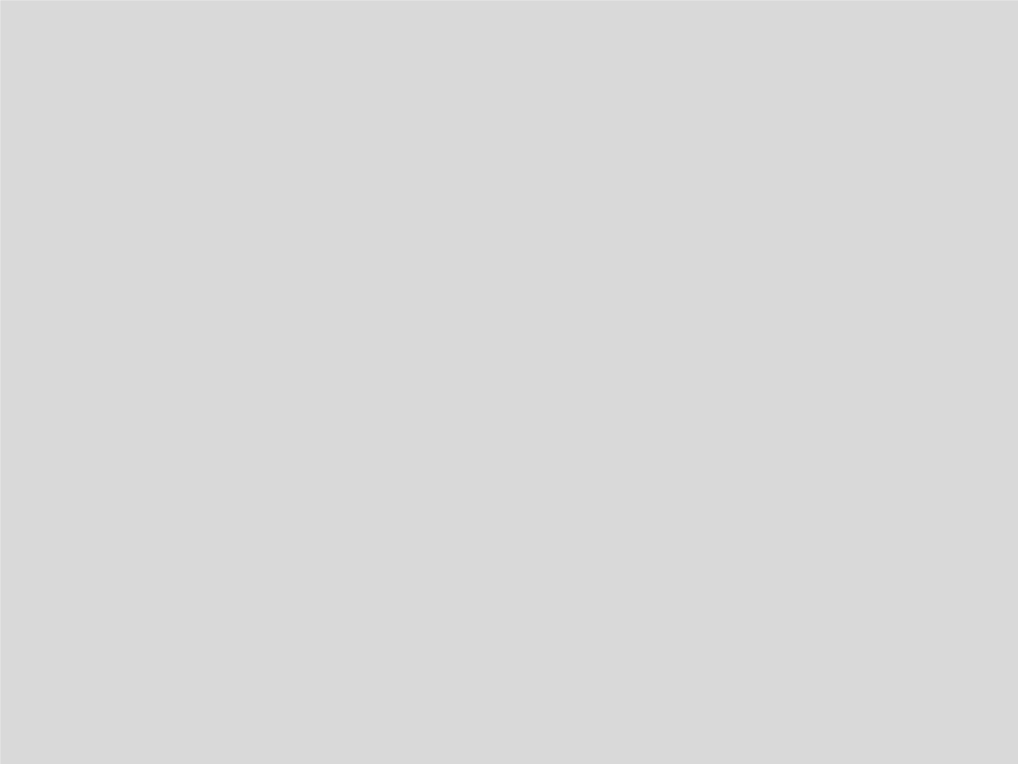 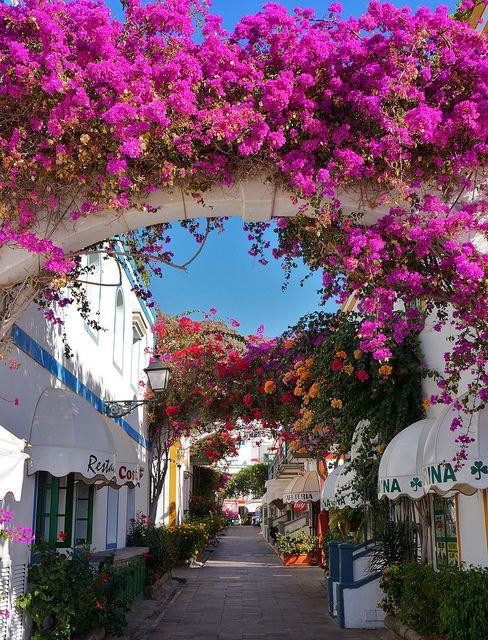 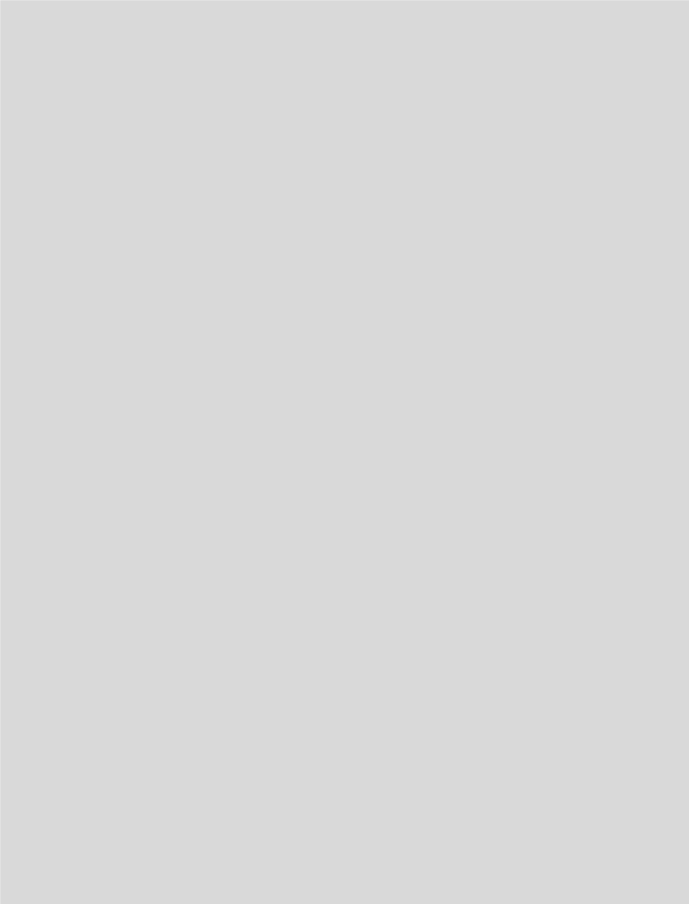 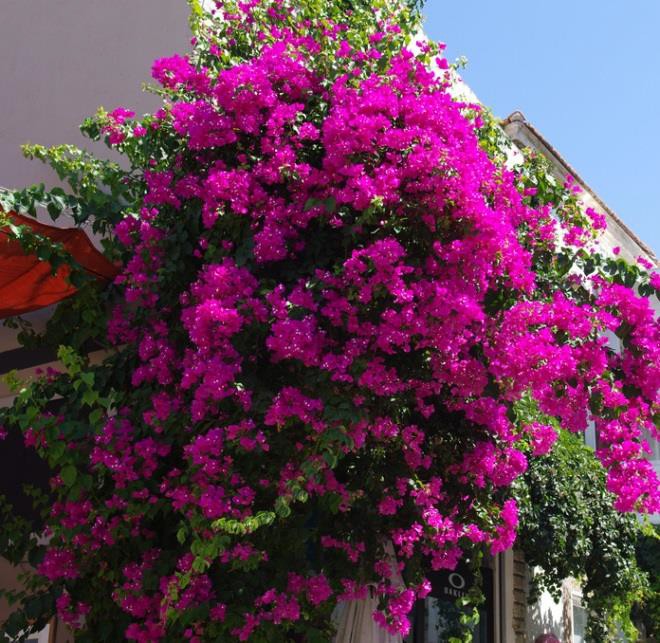 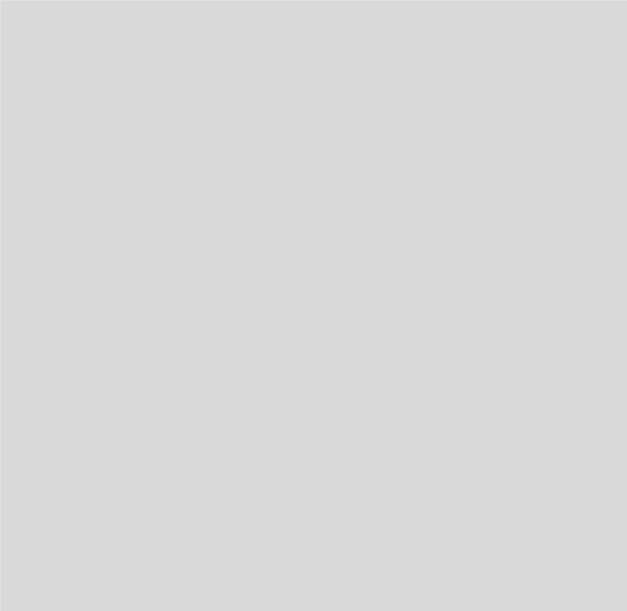 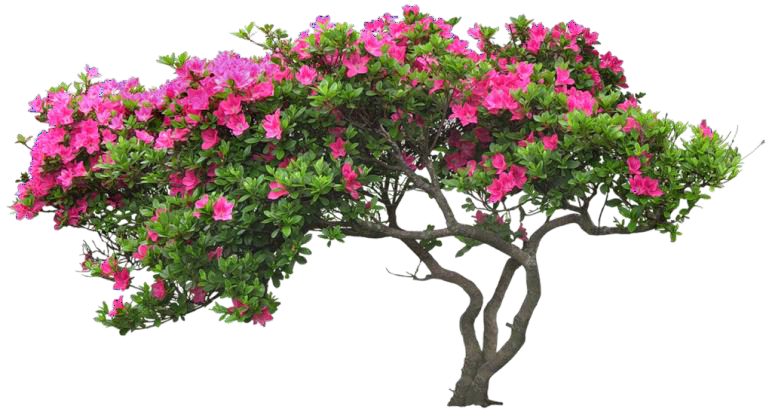 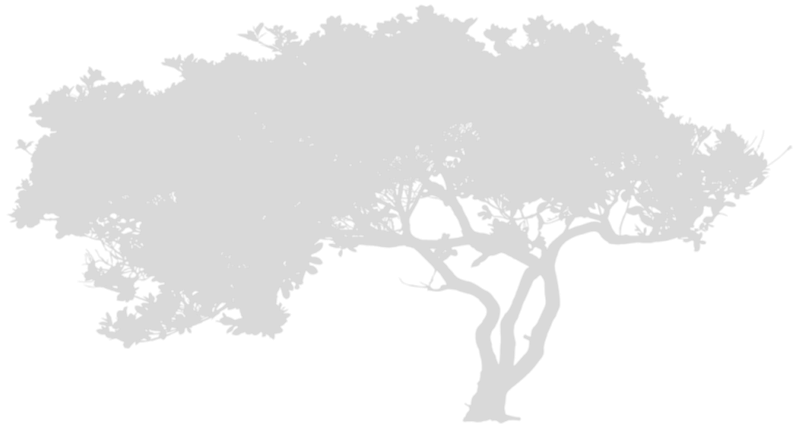 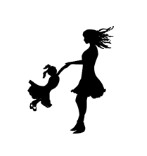 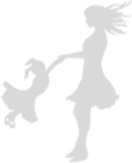 BEGONVİL TUTKUSU!

Bakmaya doyamadığınız Bodrum’un simgesi begonviller sizi bambaşka alemlere sürükler.
Doğallık ve Sadelik…
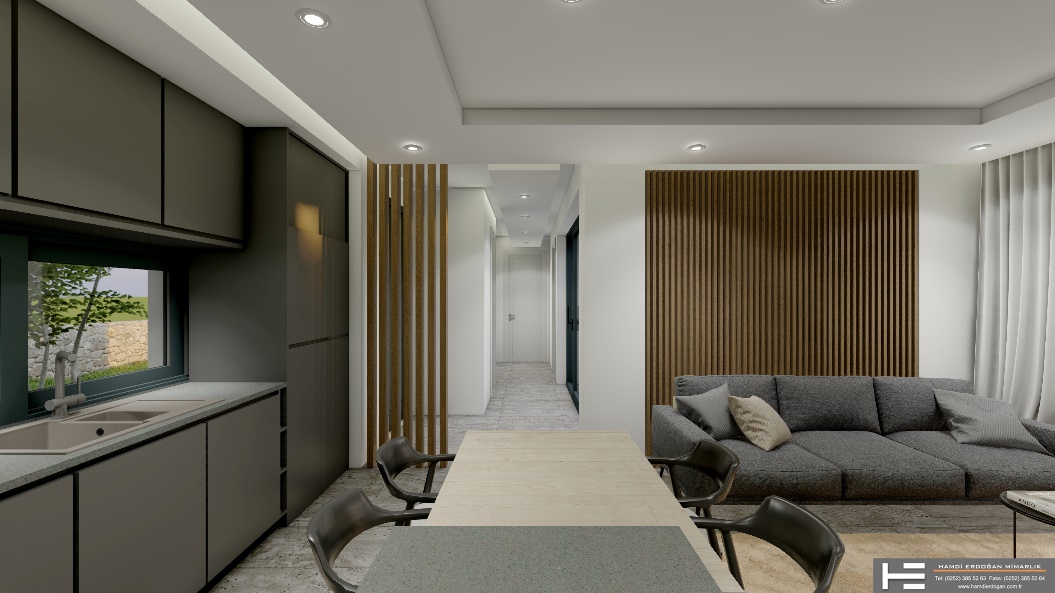 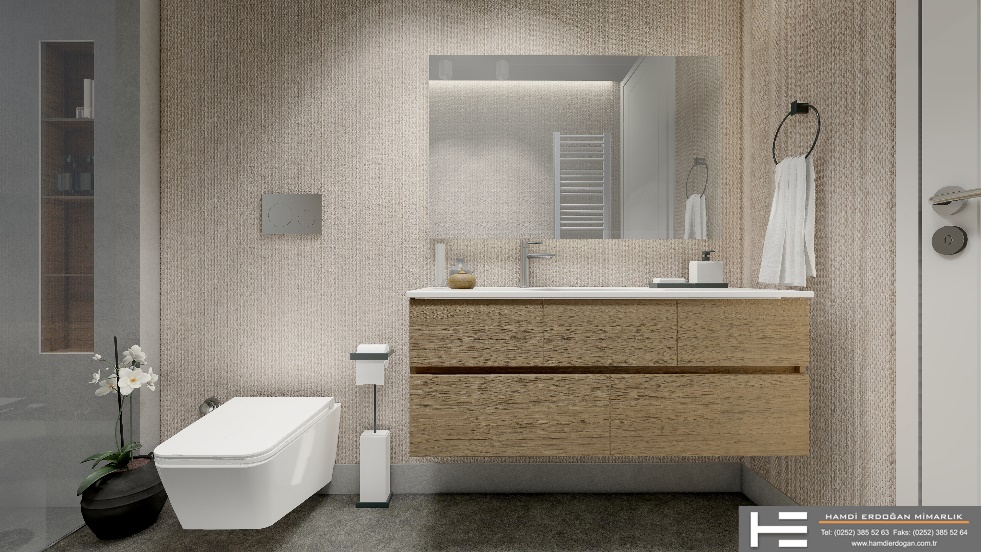 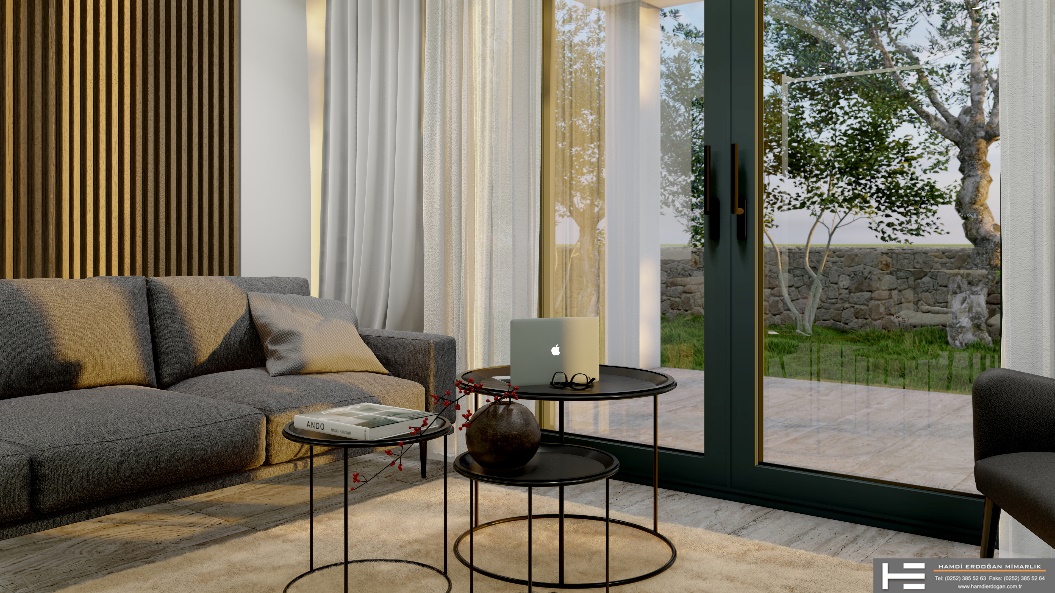 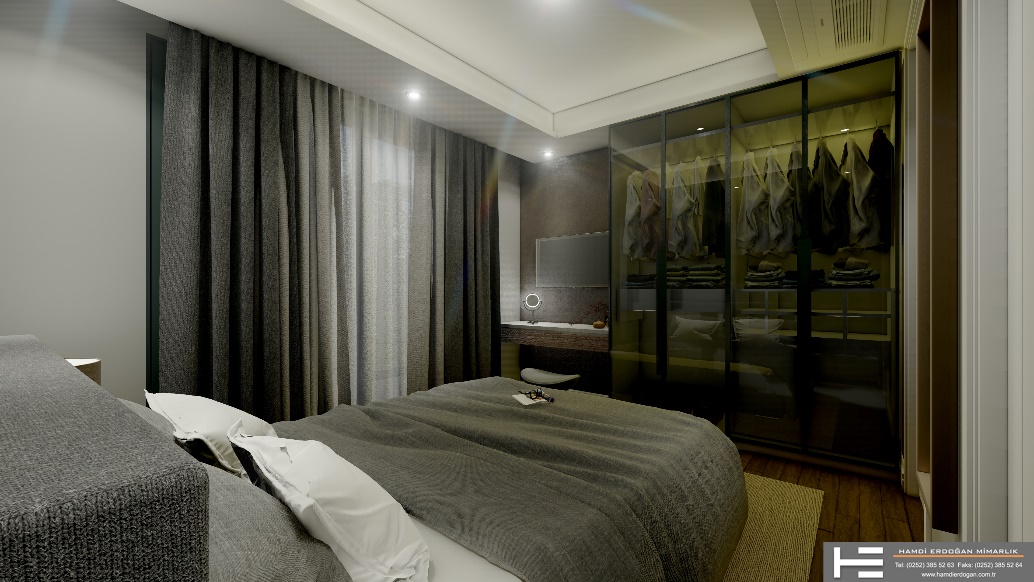 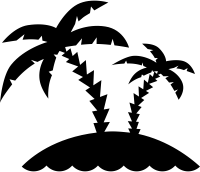 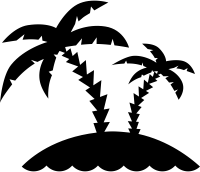 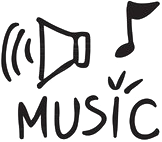 Evimizin sadeliği ve sıcaklığı PAPATYA Gümüşlük Villalarında konforlu ve keyifli yaşam alanlarına dönüşüyor…
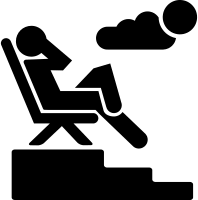 Mutfak…
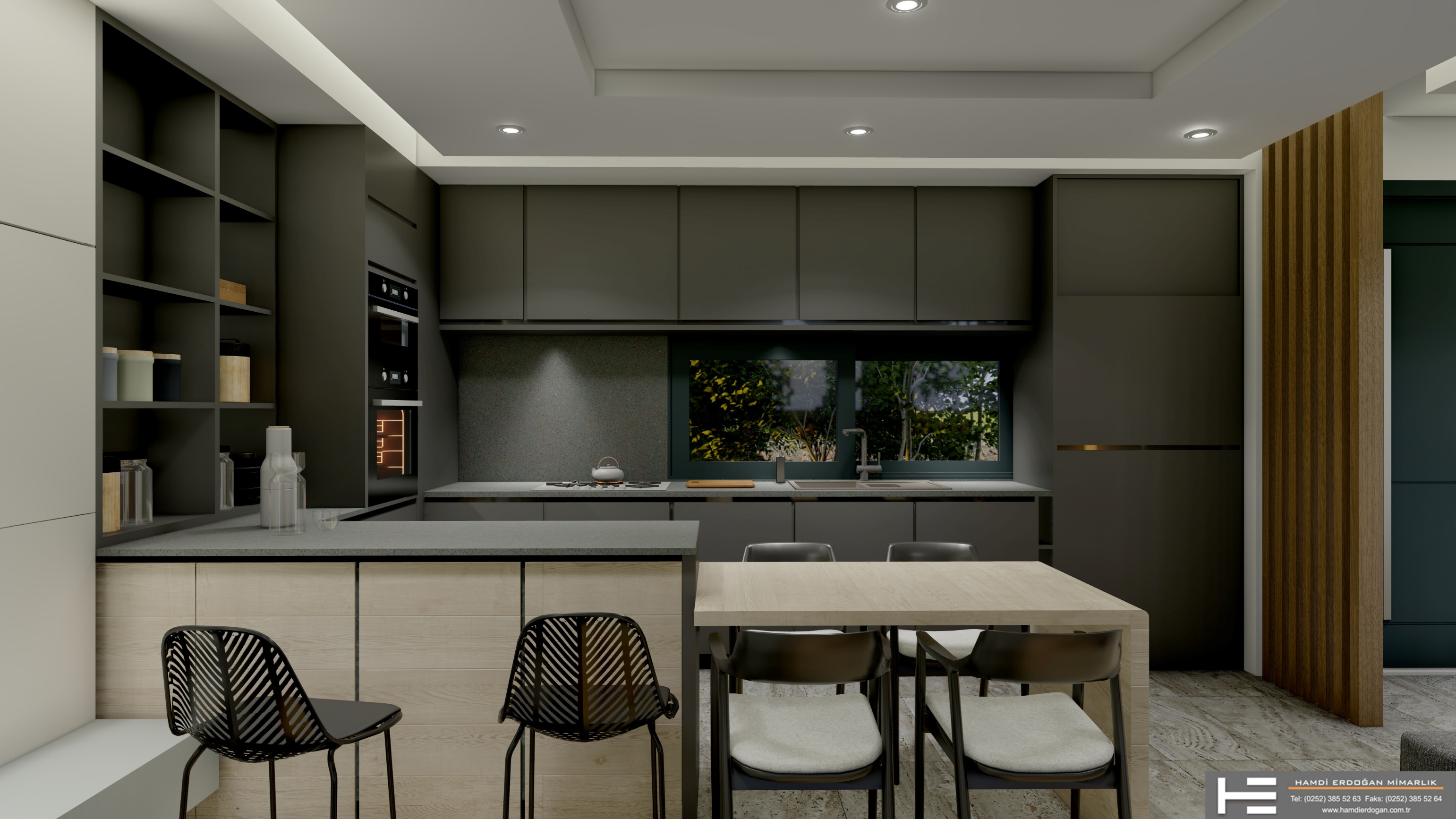 Yaşam Alanı …
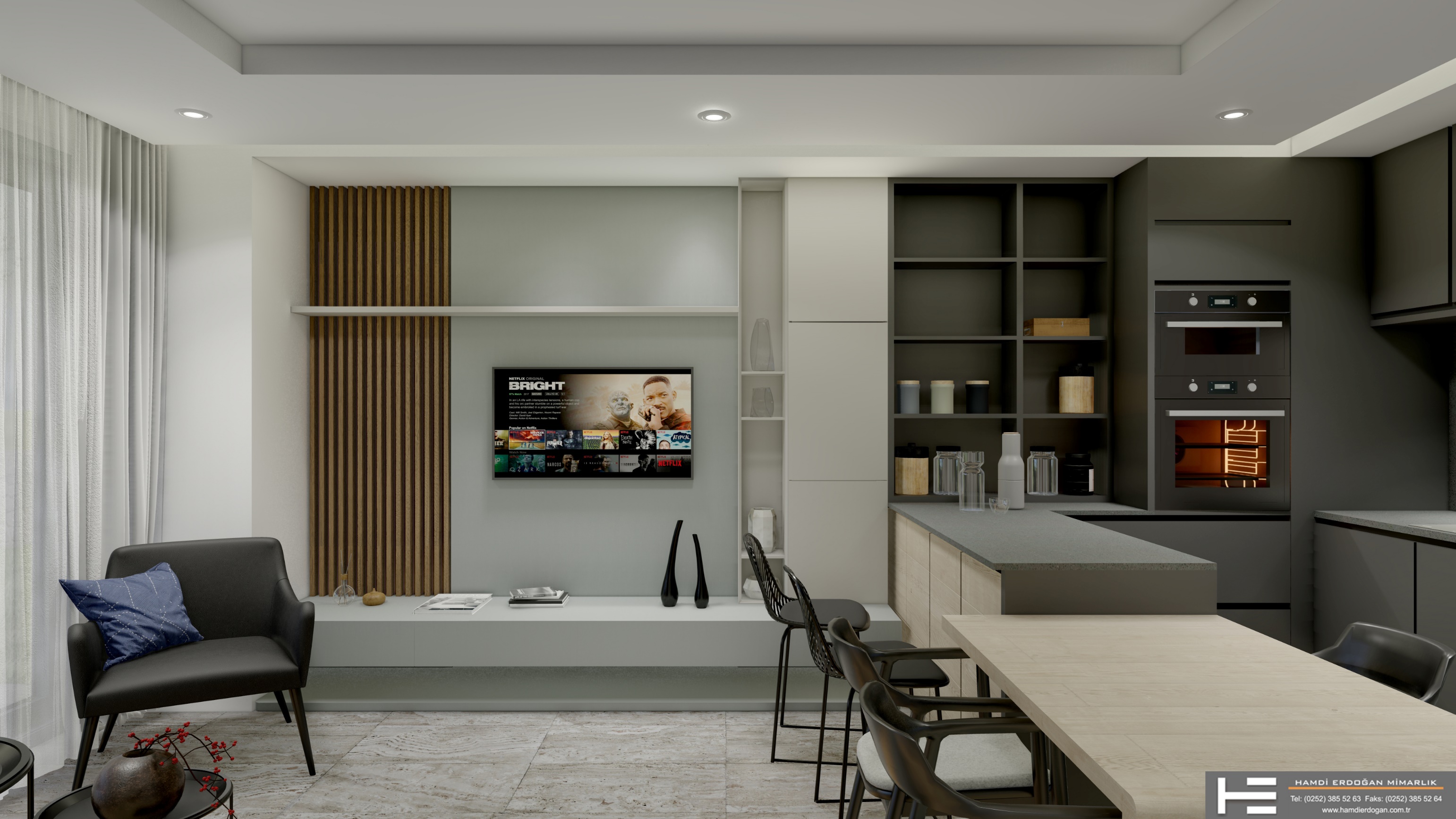 Yaşam Alanı…
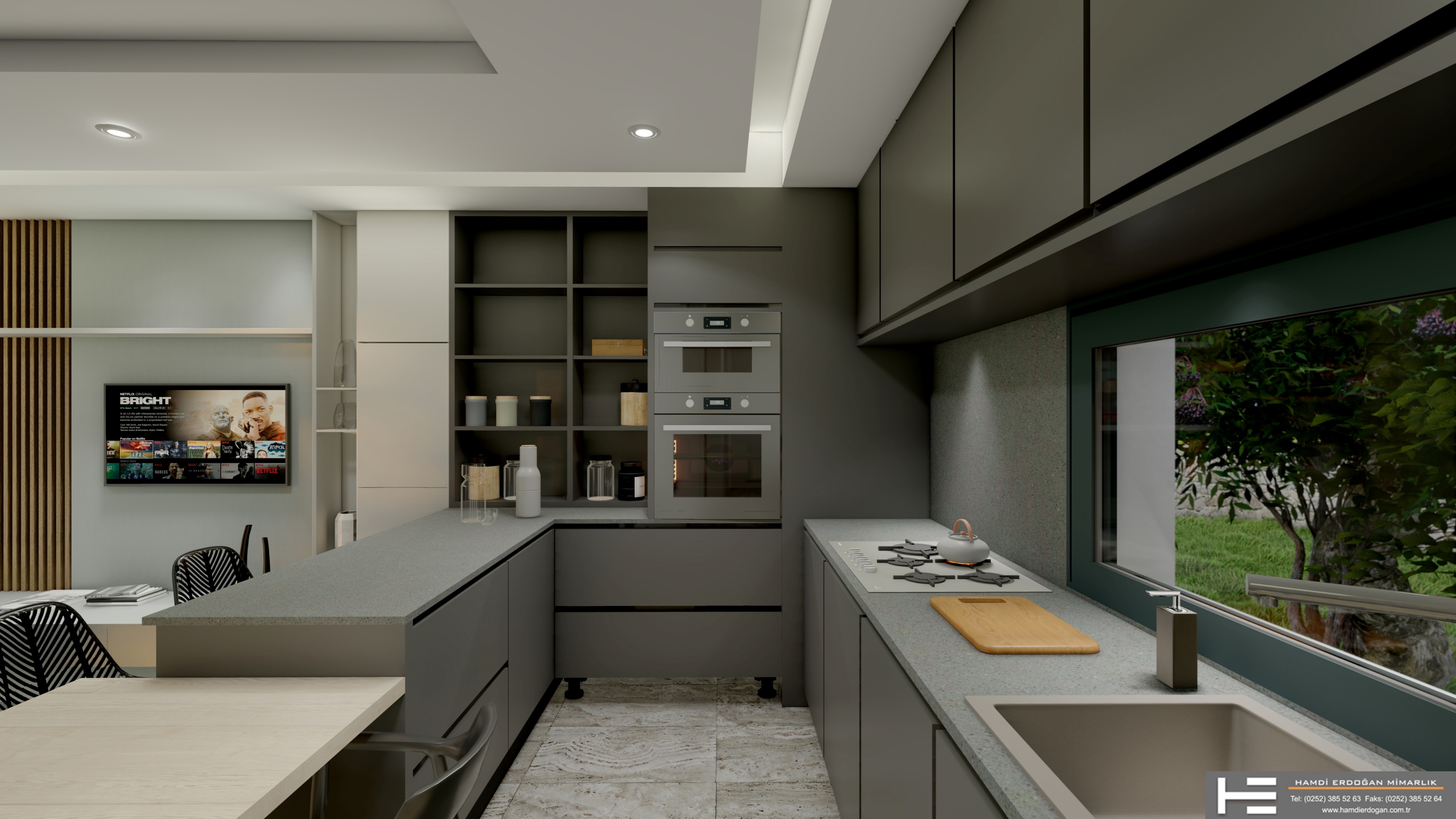 1.Kat Yatak Odası…
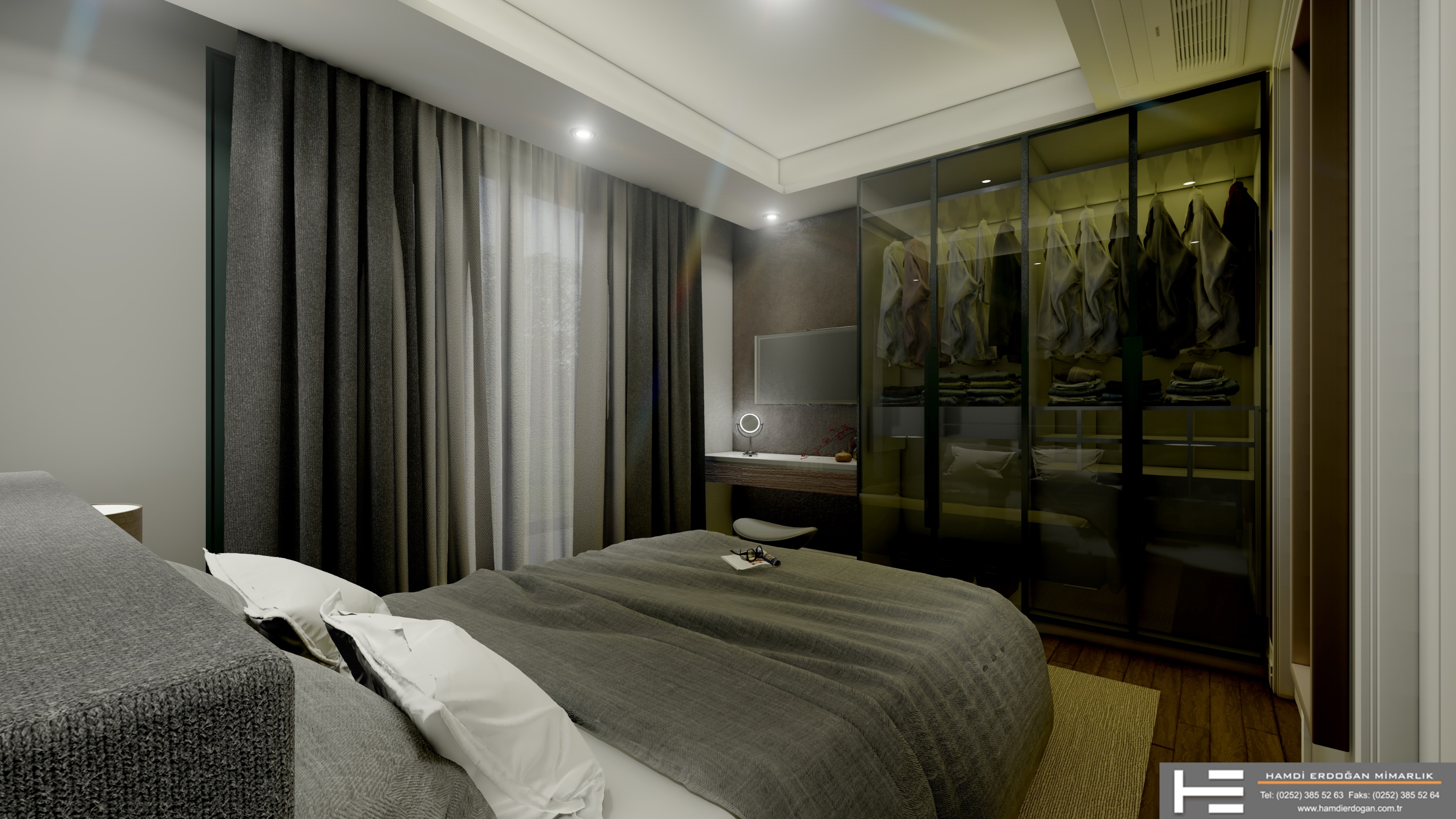 Zemin Kat Yaşam Alanı…
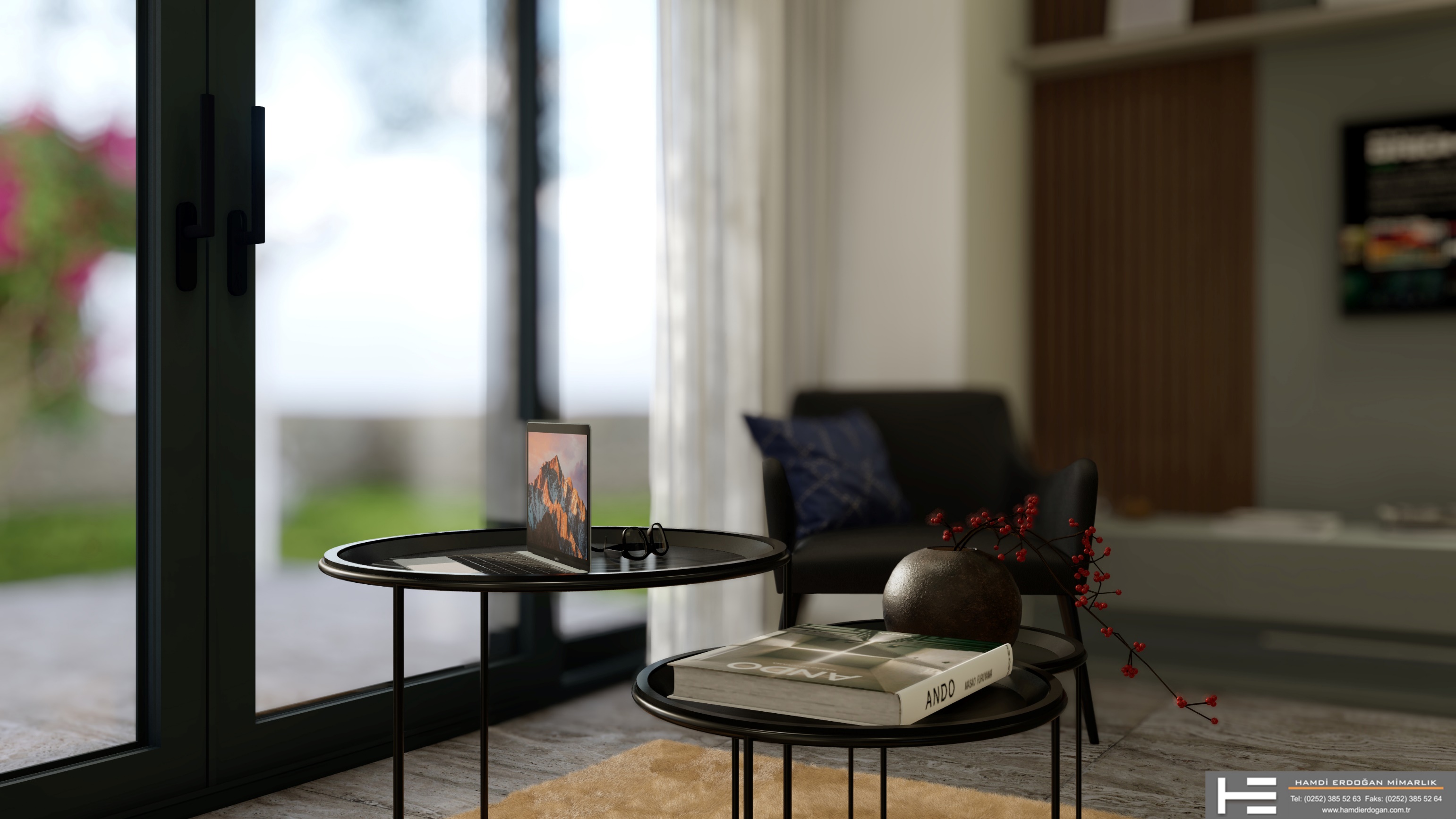 Aydınlatma Armatürleri
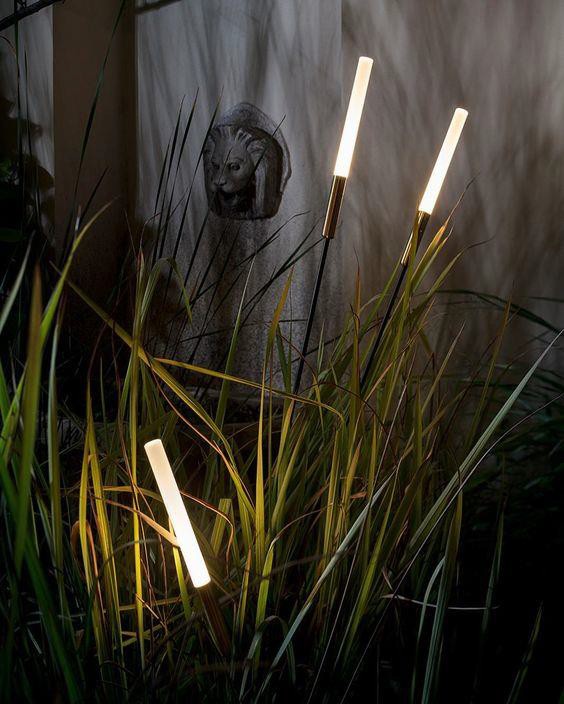 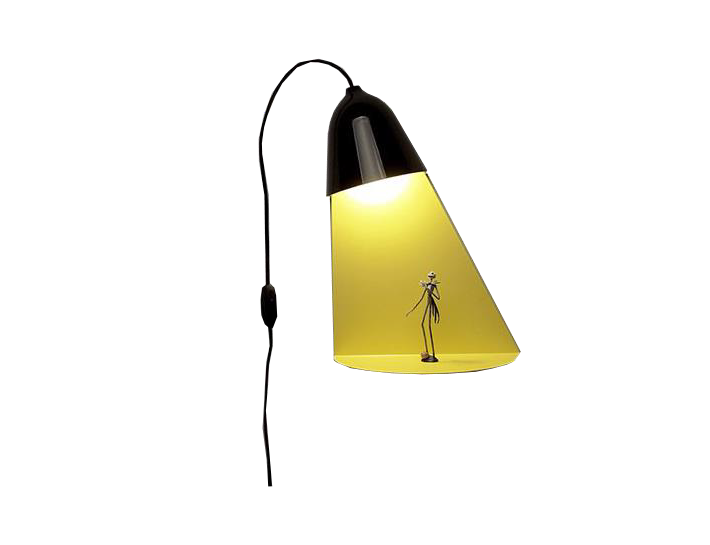 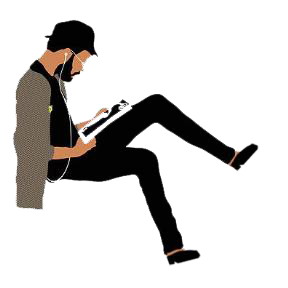 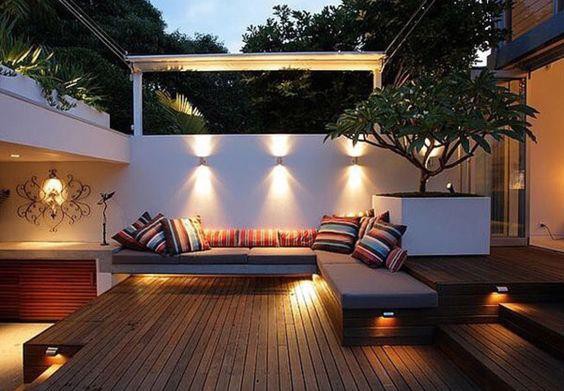 Binalarımızda basamak   altı   gizli aydınlatmalar kullanılacaktır.
Duvar yüzeylerinde kullanılacak aplikler ile düşeyde daha  geniş  ve  aydınlık  bir  mekan  oluşturmak amaçlanmıştır.
Bitkilendirmelerin  arasına  dekoratif aydınlatmalar kullanılacaktır.
Zemindeki ledler mekana ferahlık katmak açısından kullanılarak estetik bir görünüm ön görülmüştür.
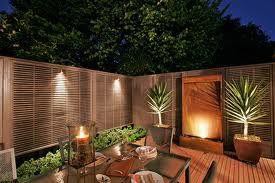 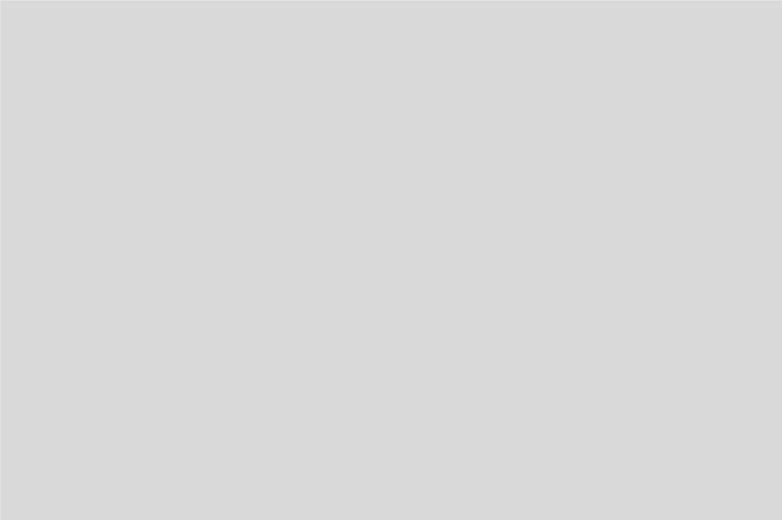 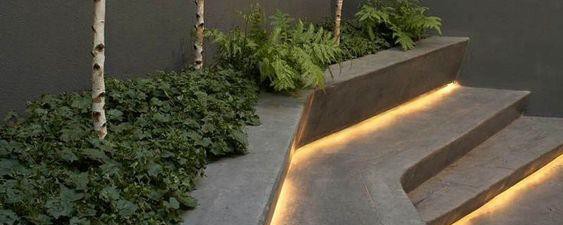 Zemin Kat Yaşam Alanı…
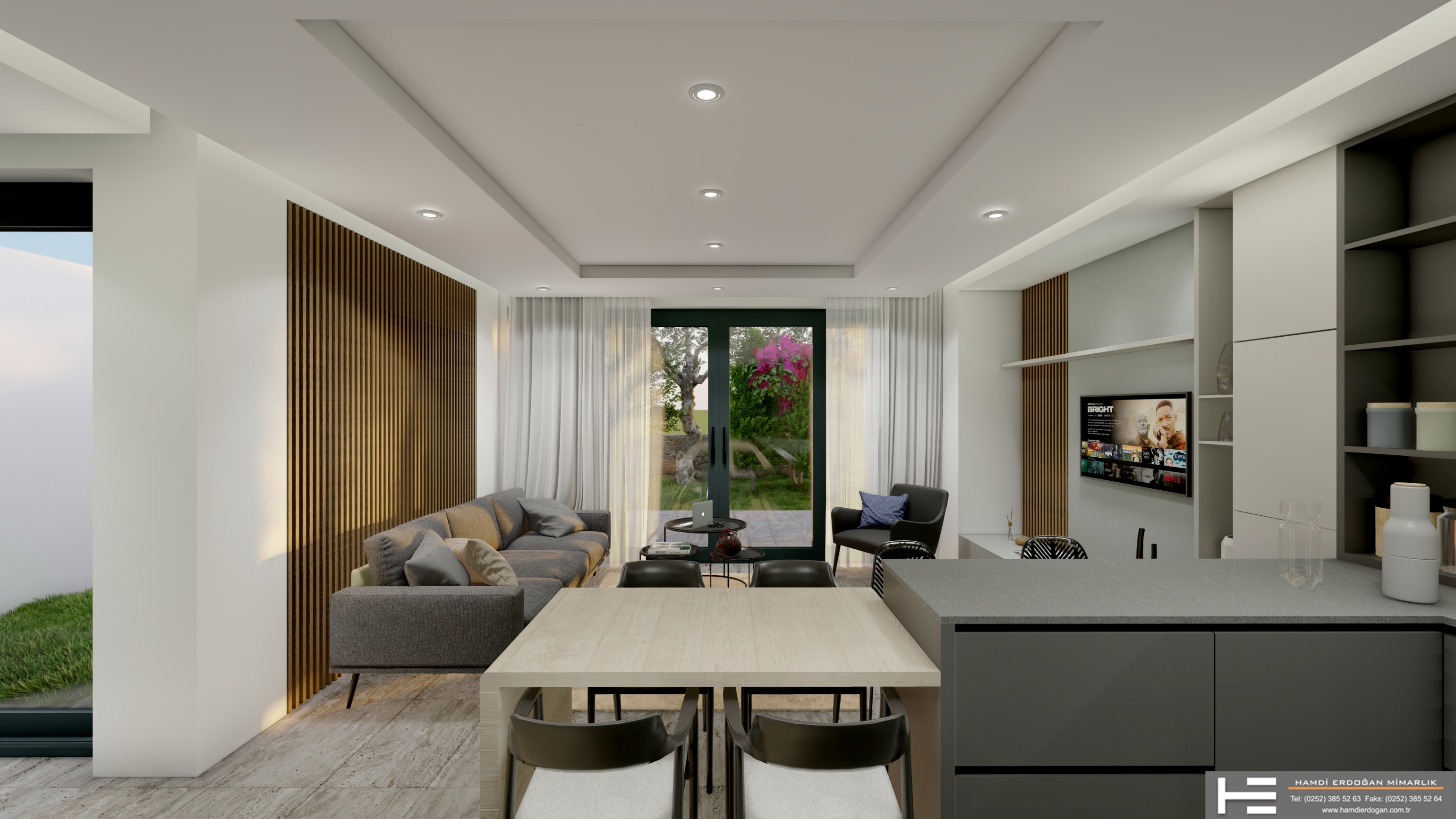 Ebeveyn Banyo…
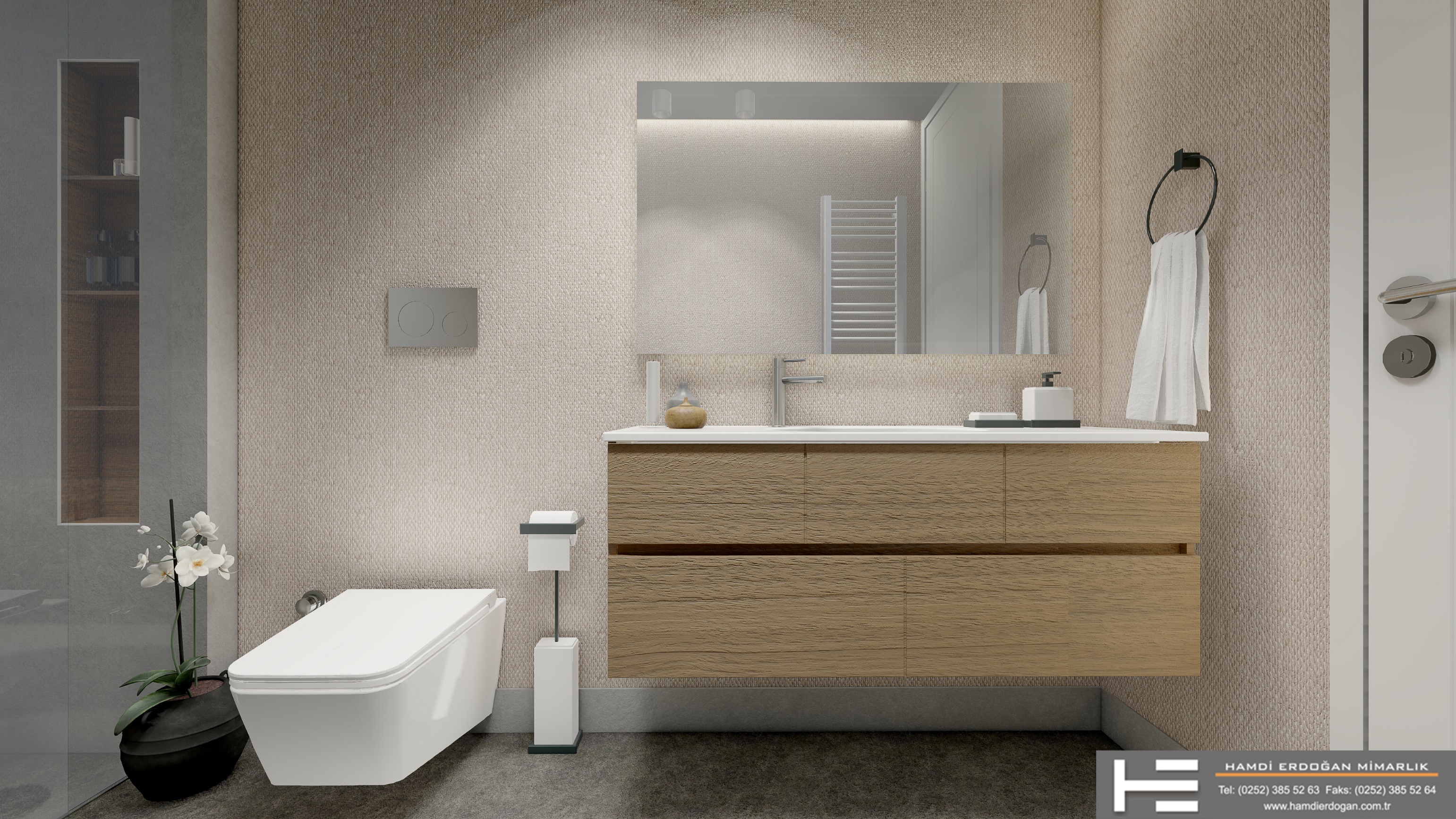 Ebeveyn Banyo…
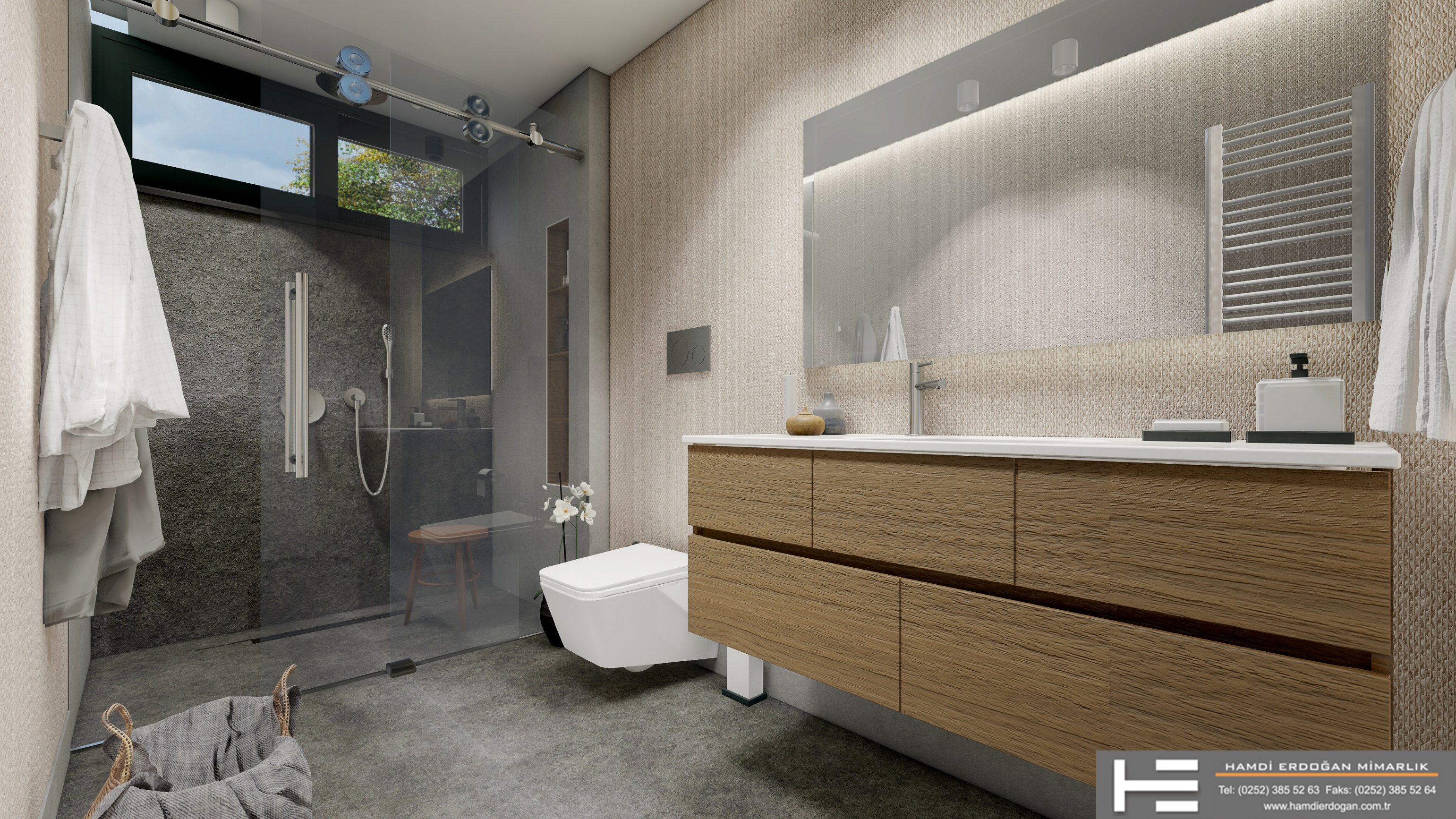 Ebeveyn Banyo…
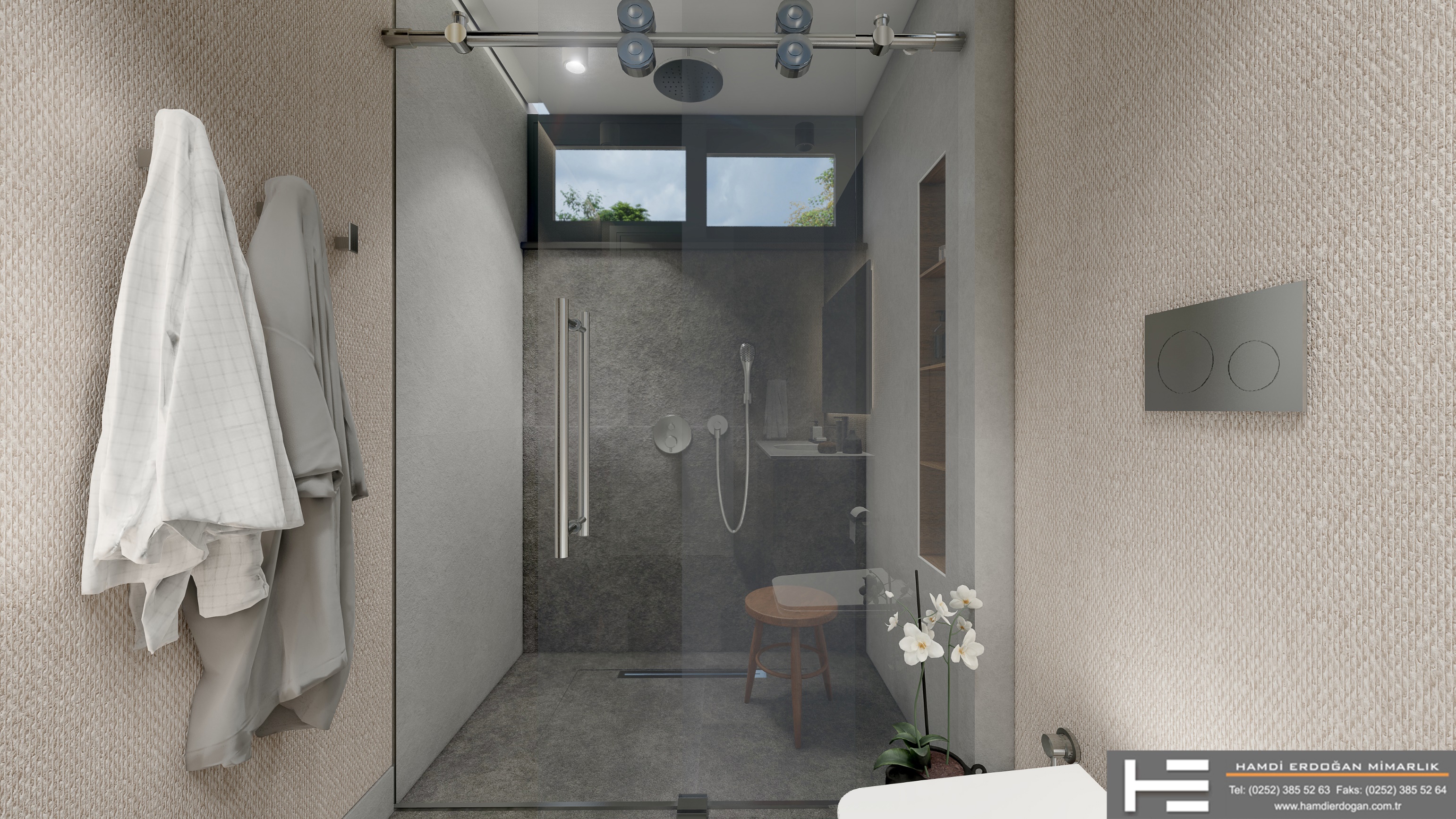 Yüzme Havuzu & Güneşlenme Alanı
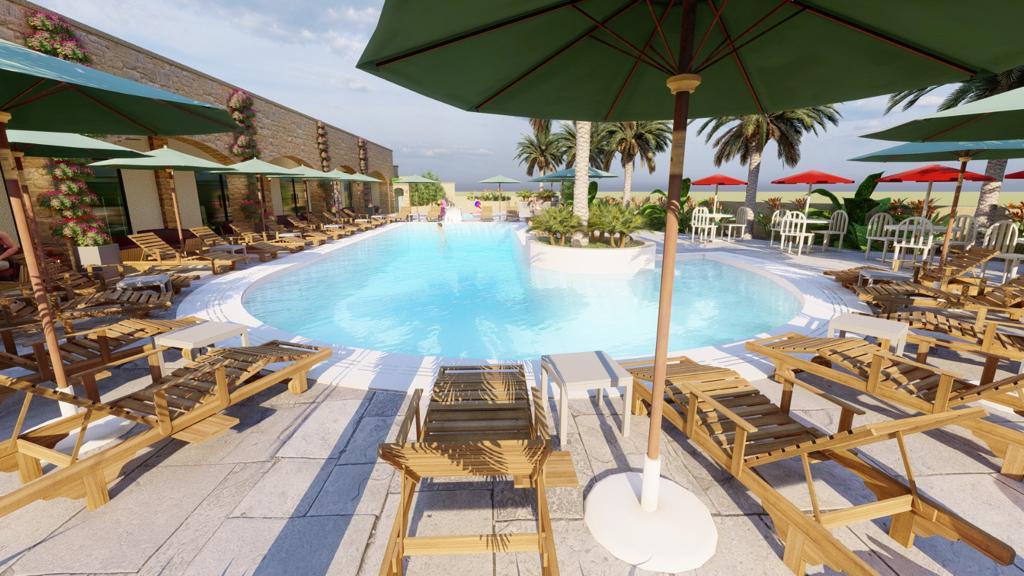 Yüzme havuzu, hemen bitiminde deck güneşlenme alanı ile birlikte tasarlanmıştır.

Havuz kaplama malzemesi olarak doğal taş görünümlü, kendinden desenli seramikler kullanılması önerilmiştir. Böylelikle doğal taş kullanımda havuz kimyasalları ile tepkime sonucu oluşan deformasyon ortadan kaldırılırken, tekrarsız patternler ile doğal bir görünüm elde edilecektir.
Yüzme Havuzu & Güneşlenme Alanı
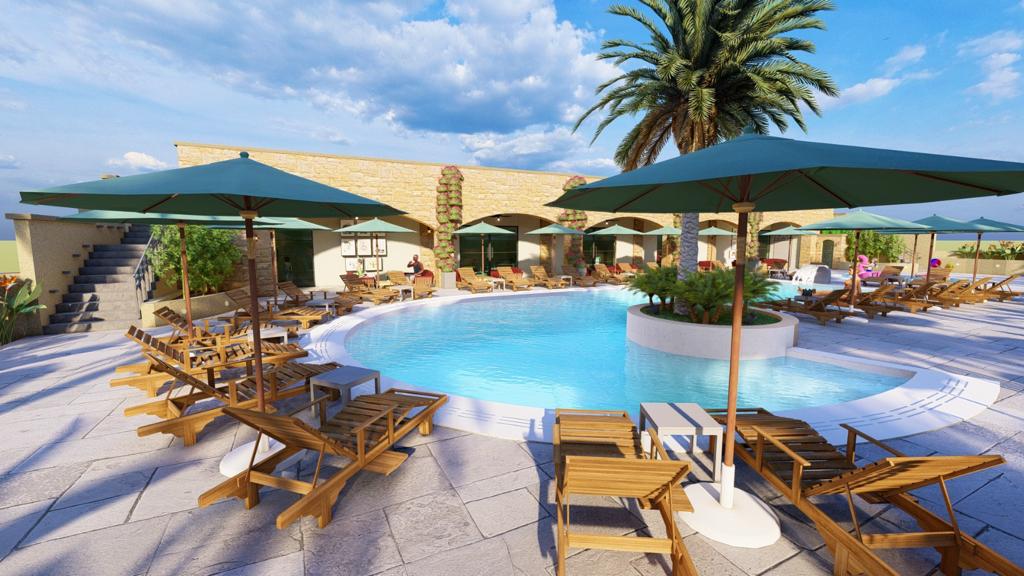 Yüzme Havuzu & Güneşlenme Alanı
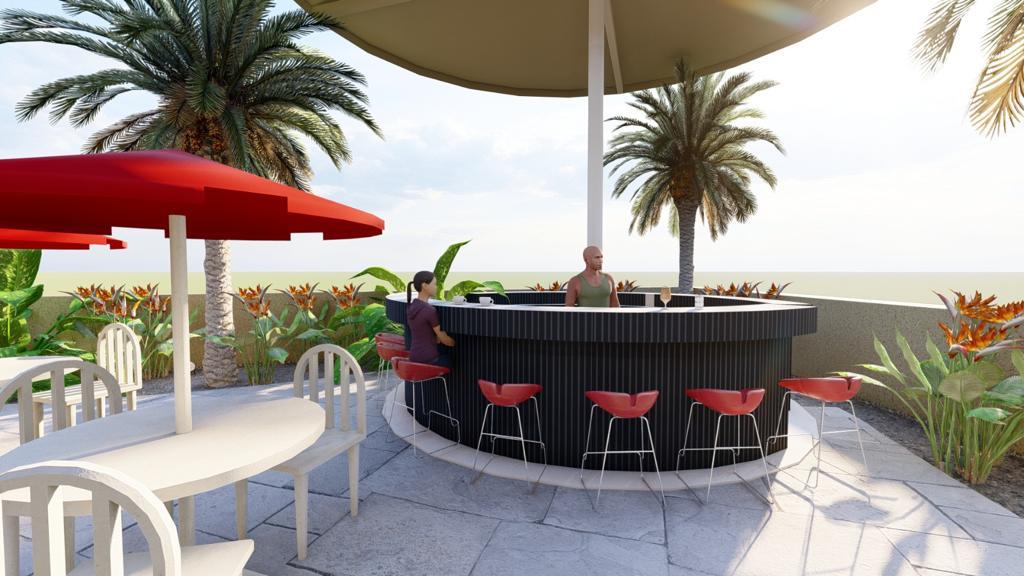 Yüzme Havuzu & Güneşlenme Alanı
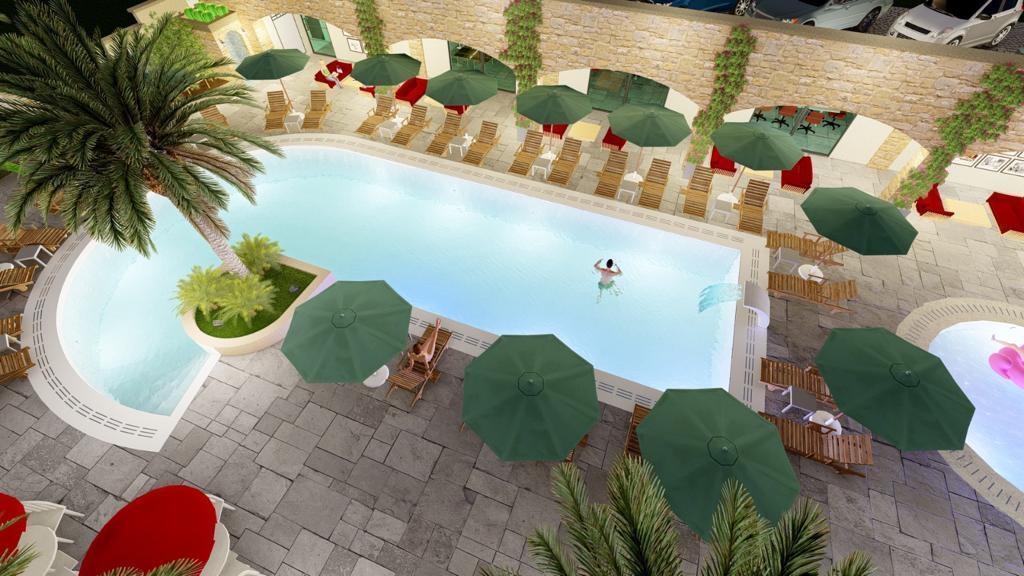 Kat Planları …
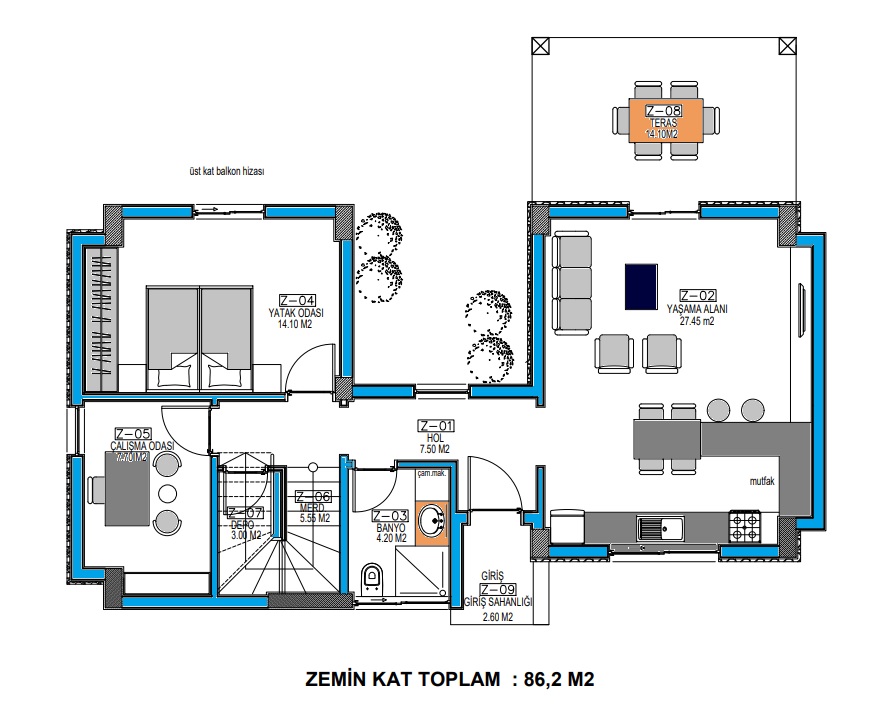 DAİRE NET : 90,10 M2
DAİRE BRUT : 117,65 M2
DAİRE BRUT : 131,55 M2 ( BALKONLAR DAHİL )
Kat planları…
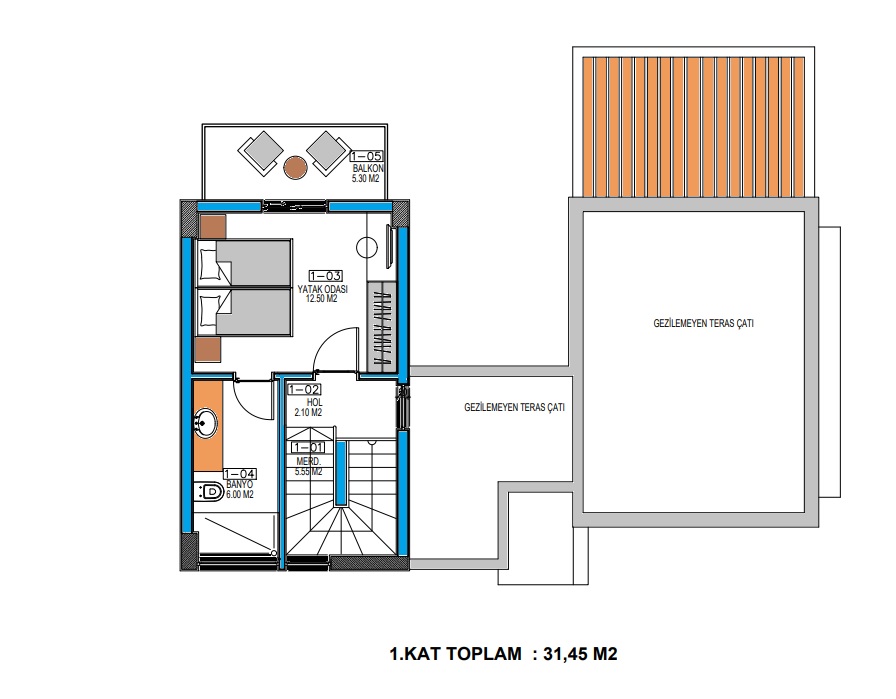 DAİRE NET : 90,10 M2
DAİRE BRUT : 117,65 M2
DAİRE BRUT : 131,55 M2 ( BALKONLAR DAHİL )
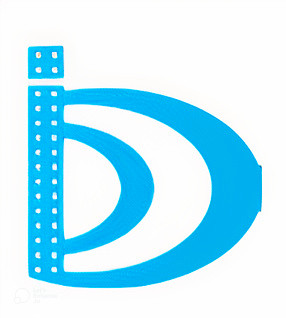 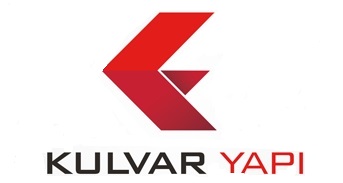 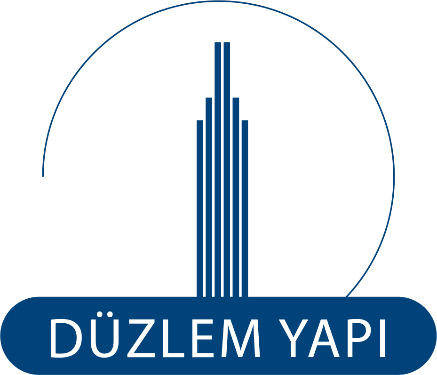 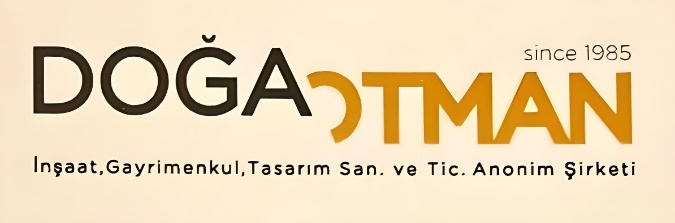 Düzlem Yapı & Düzlem İnşaat 
Proje Ortaklığı
PROJE ADRES : Ahmet Yesevi Cad. 5201 Sokak Gümüşlük Mah. Bodrum MUĞLA

TEL :0 532 281 34 81
e-mail: info@papatyavillas.com www.papatyavillas.com
 @papatyagumusluk
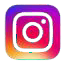